Семья и школа – это берег и море.
 На берегу ребенок делает свои первые шаги,
 получает первые уроки жизни,
 а потом перед ним открывается необозримое море знаний,
 и курс в этом море прокладывает школа.
 Л.Кассиль
1
Критерии эффективности использования ИКТ в воспитательной работе
Экономичность
Компактность
Наглядность
Возможность проведения мониторинга
Возможность творческого развития личности учащихся, их инициативы, самореализации и самодеятельности.
2
Электронная документация классного руководителя
План воспитательной работы.
Социальный паспорт класса.
Этнический паспорт класса.
Психолого-педагогические характеристики учащихся класса.
База данных учащихся и их родителей.
Результаты диагностирования и анкетирования.
3
Родители имеют право на получение актуальной и полезной информации
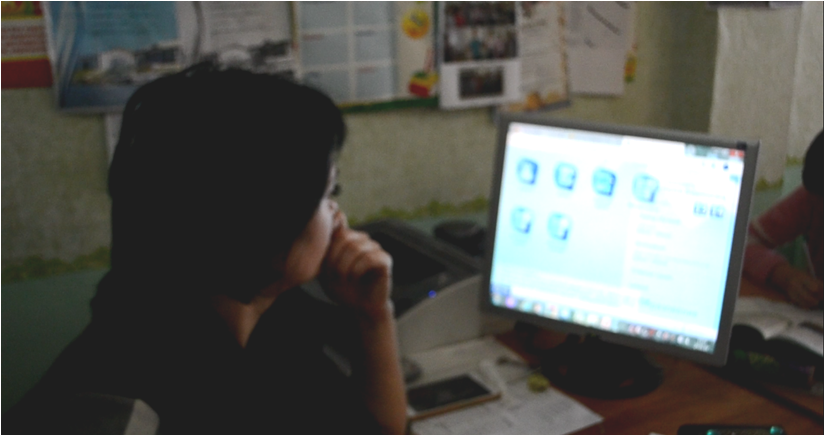 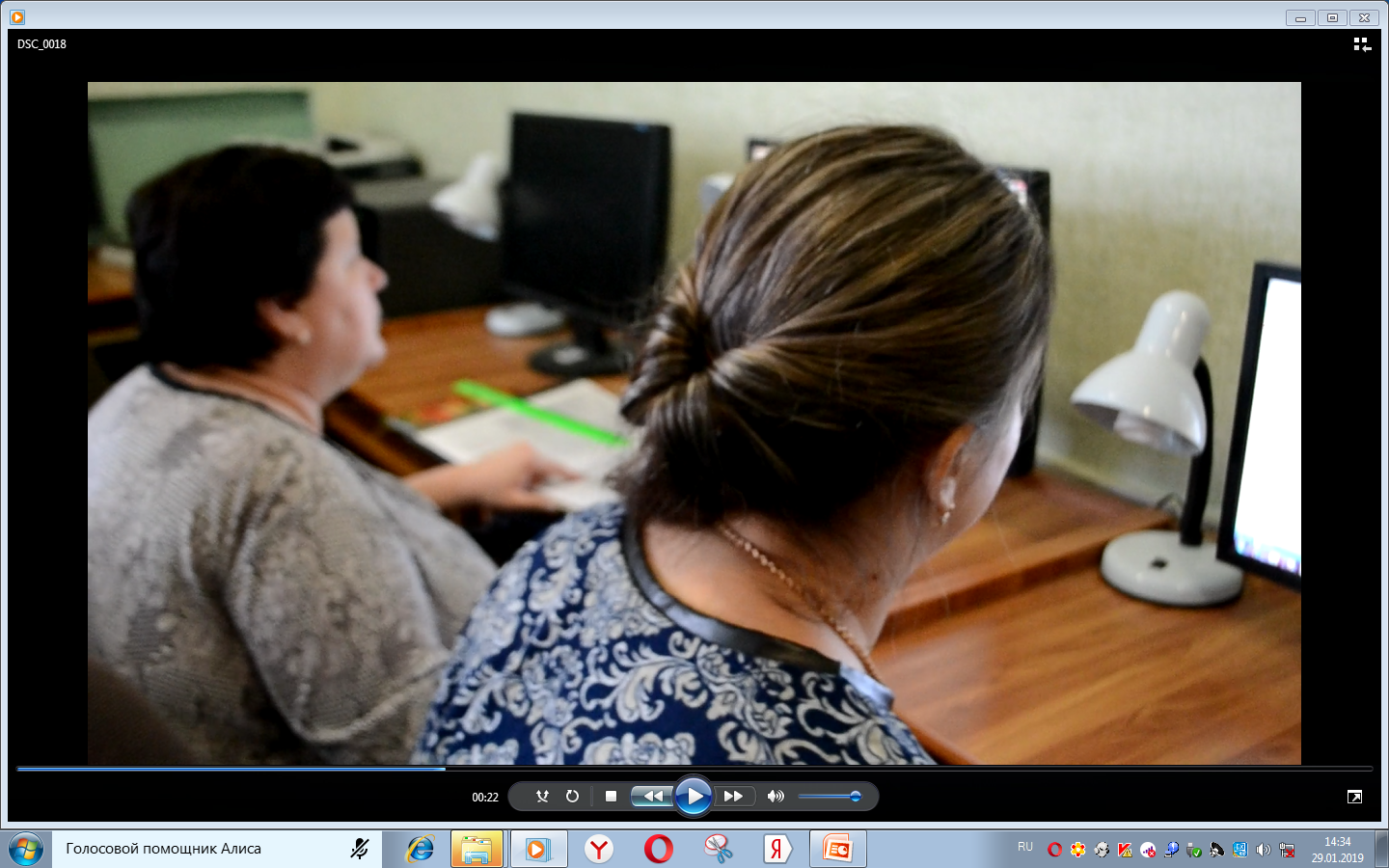 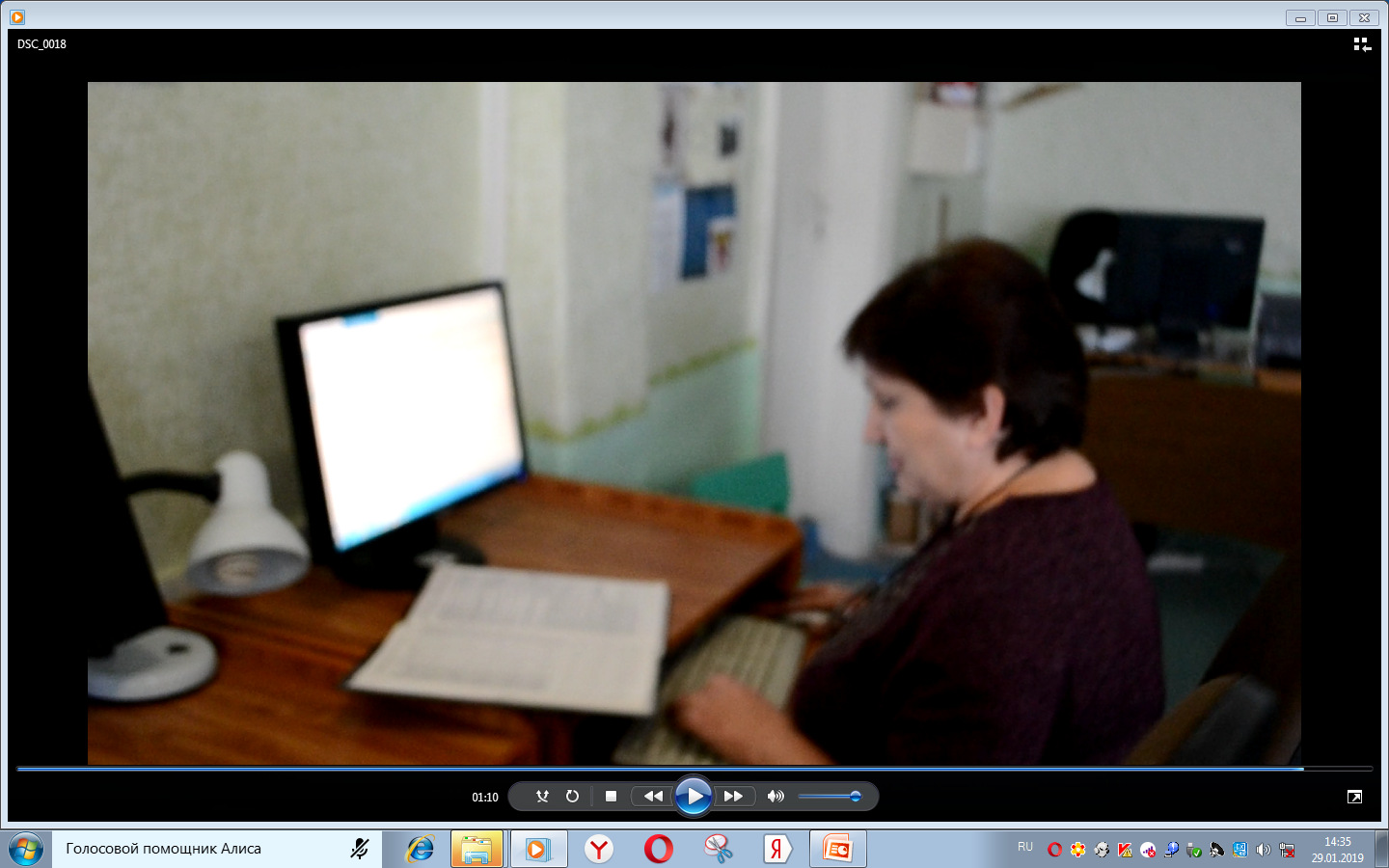 АРМИС
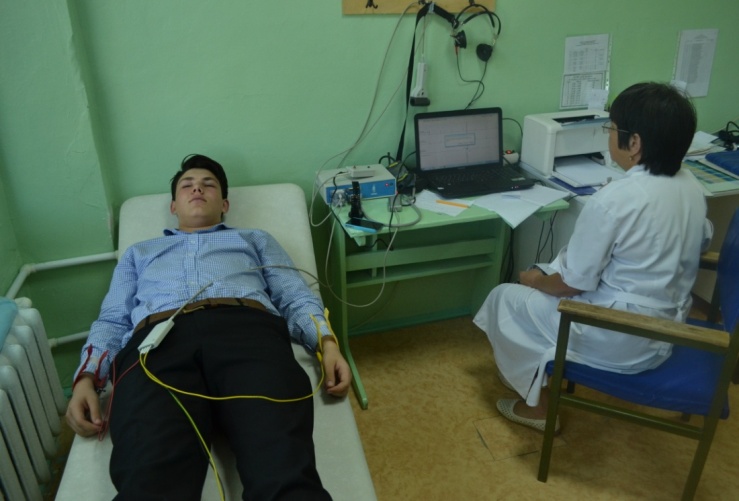 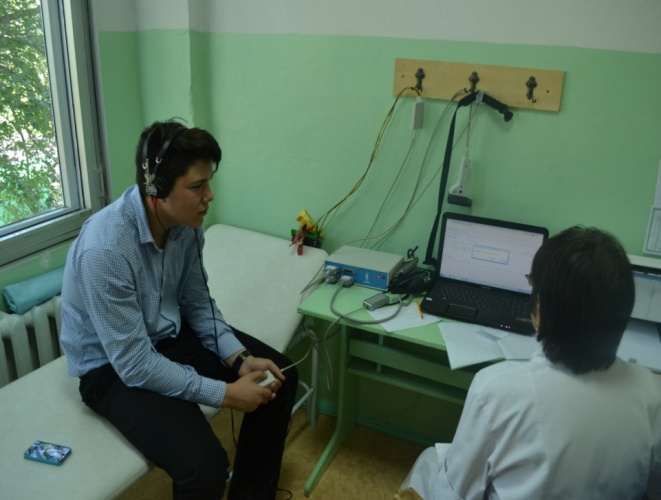 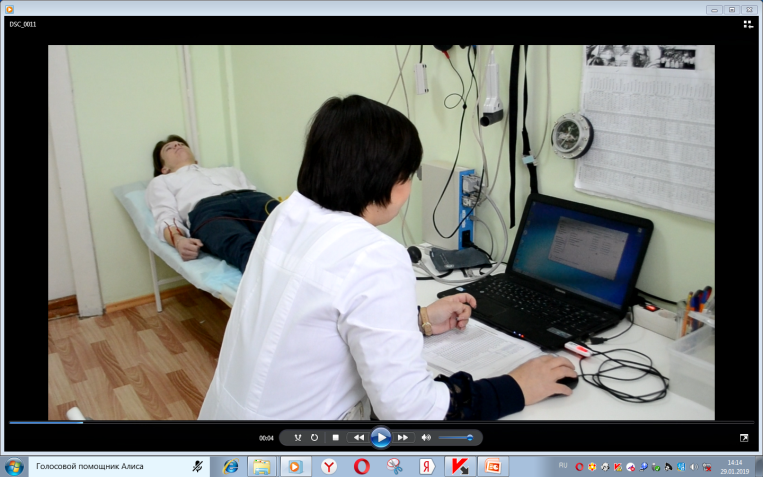 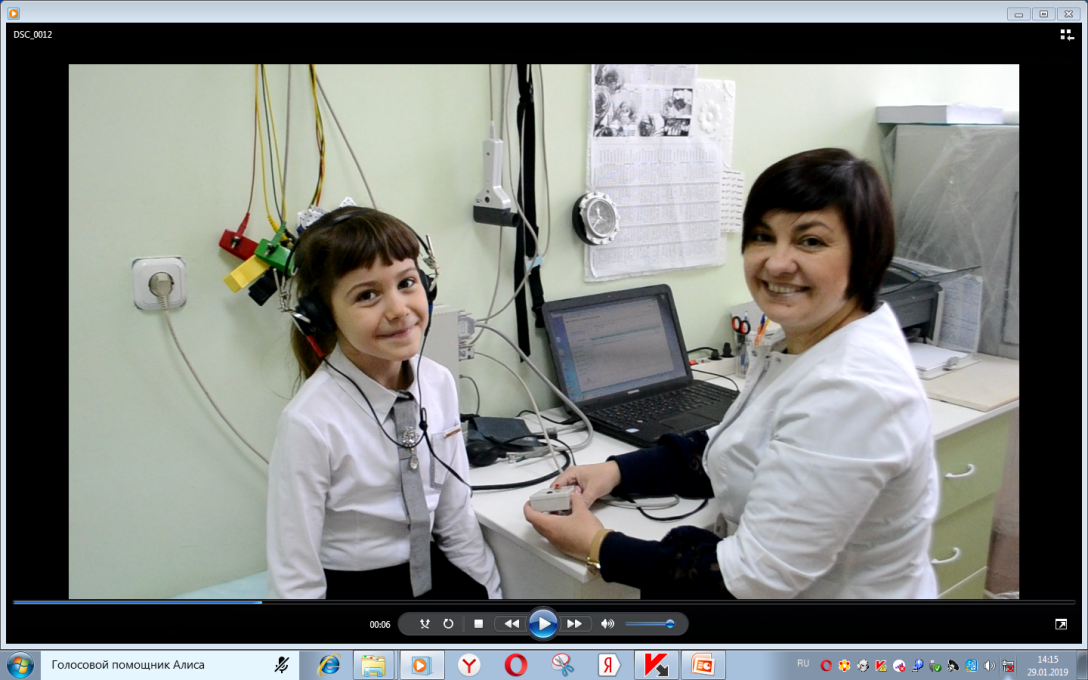 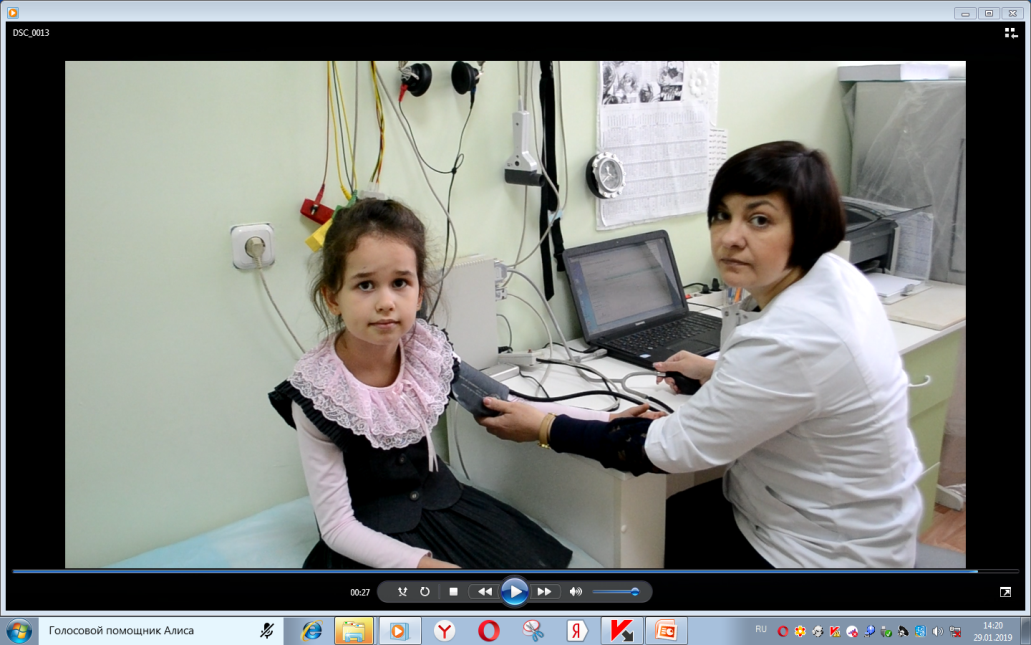 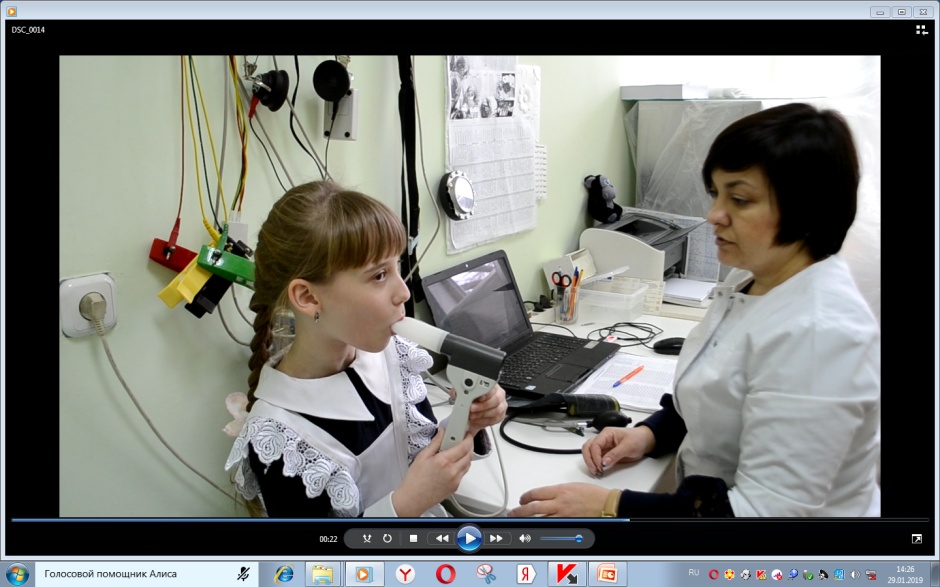 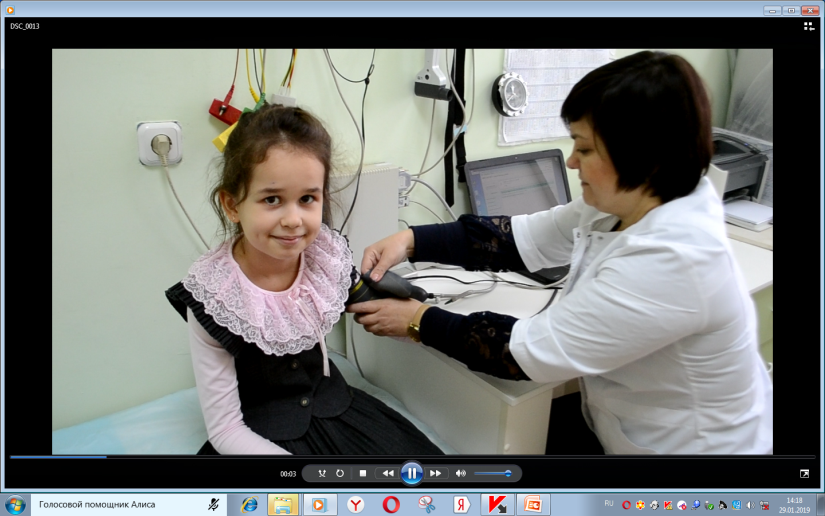 6
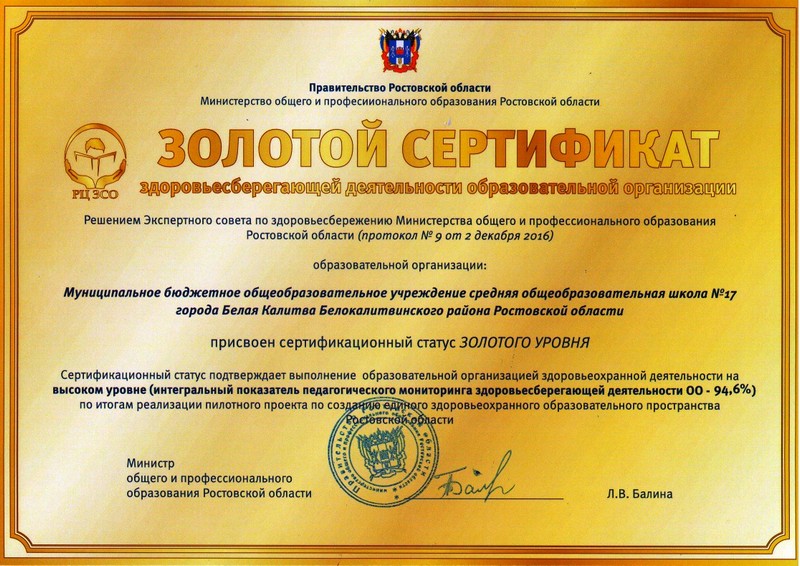 7
Классные часы
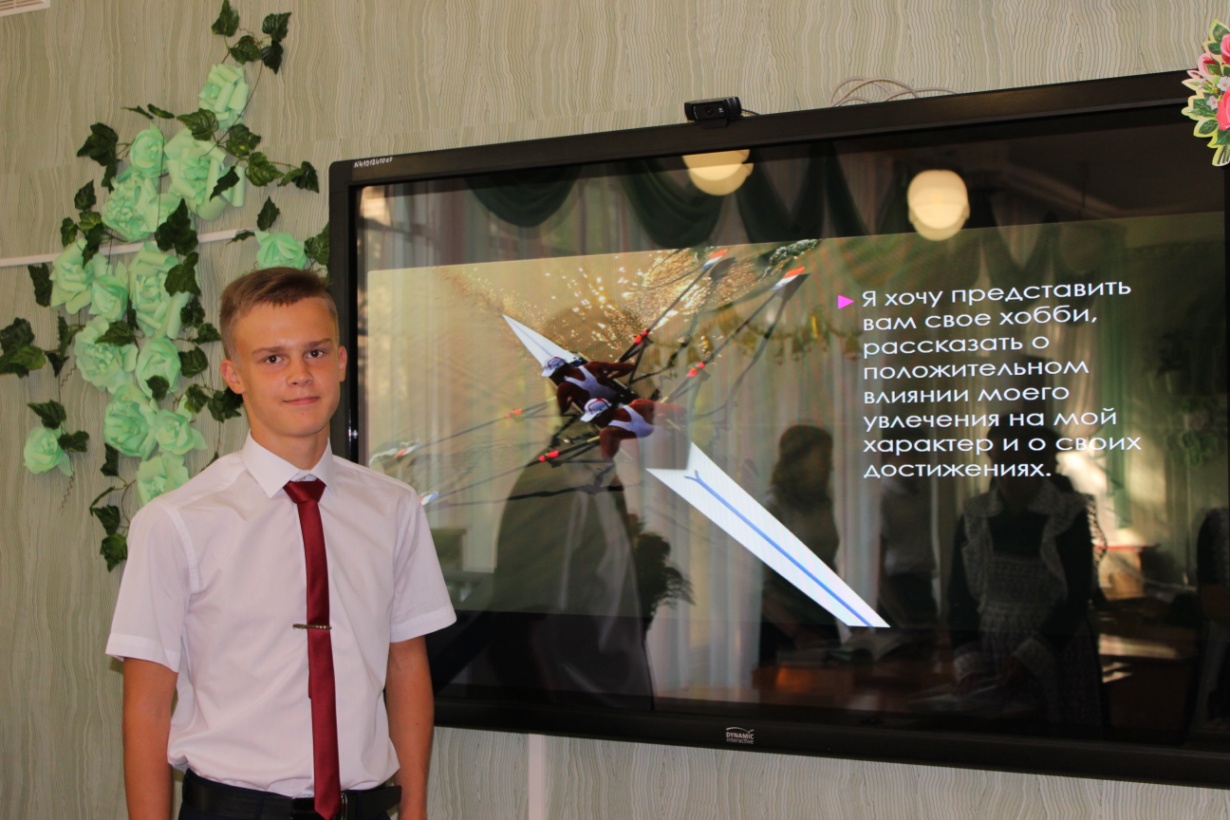 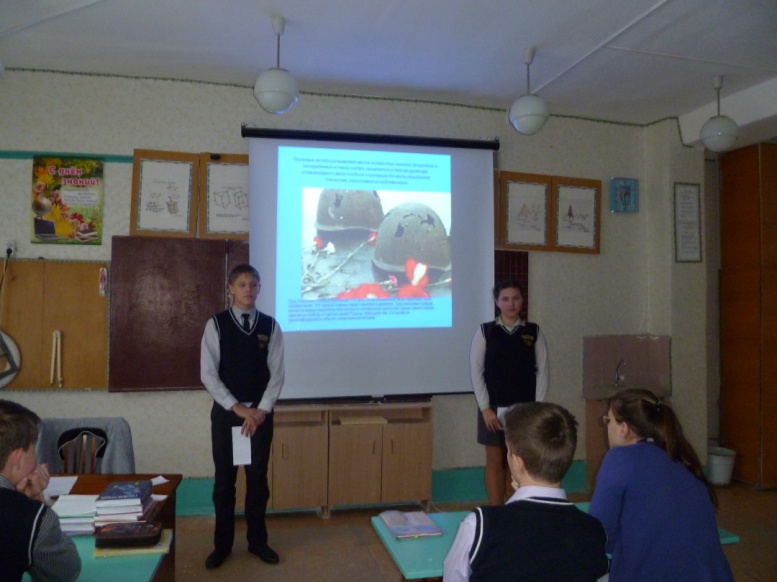 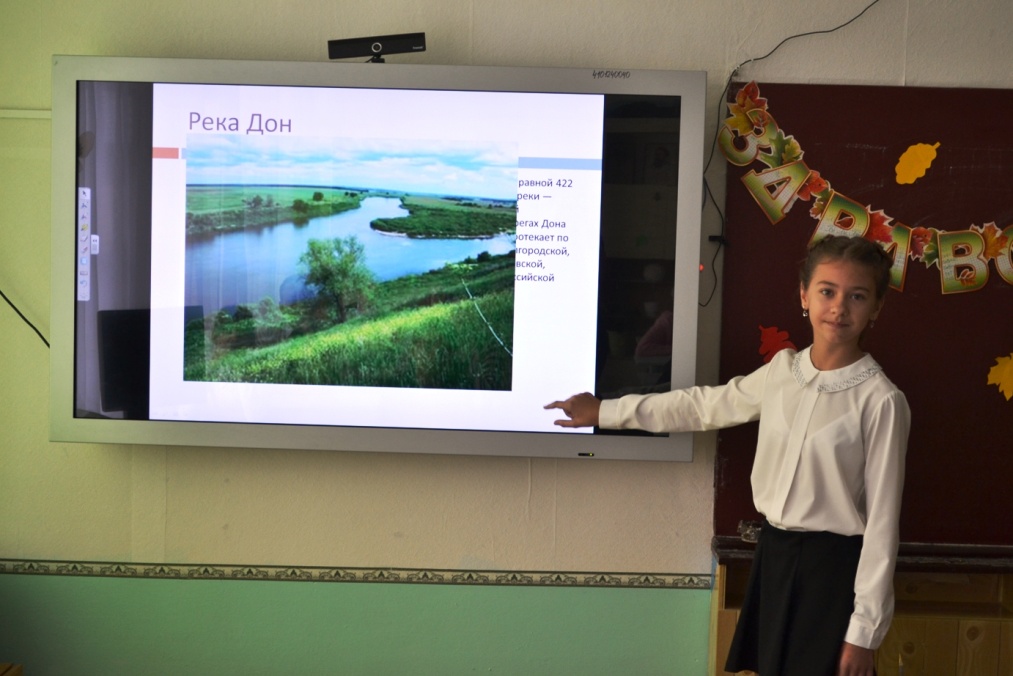 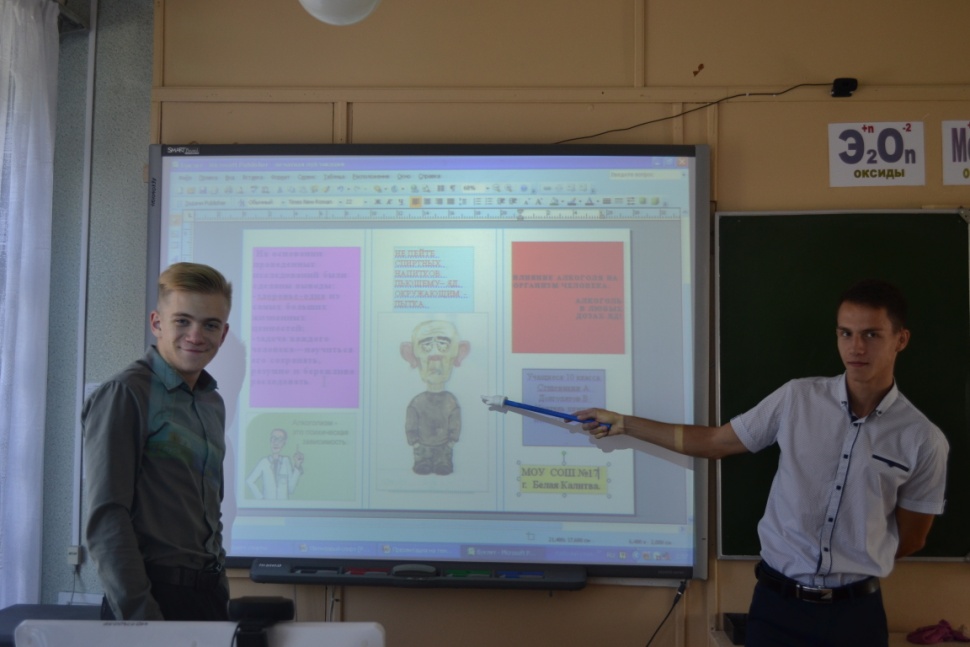 8
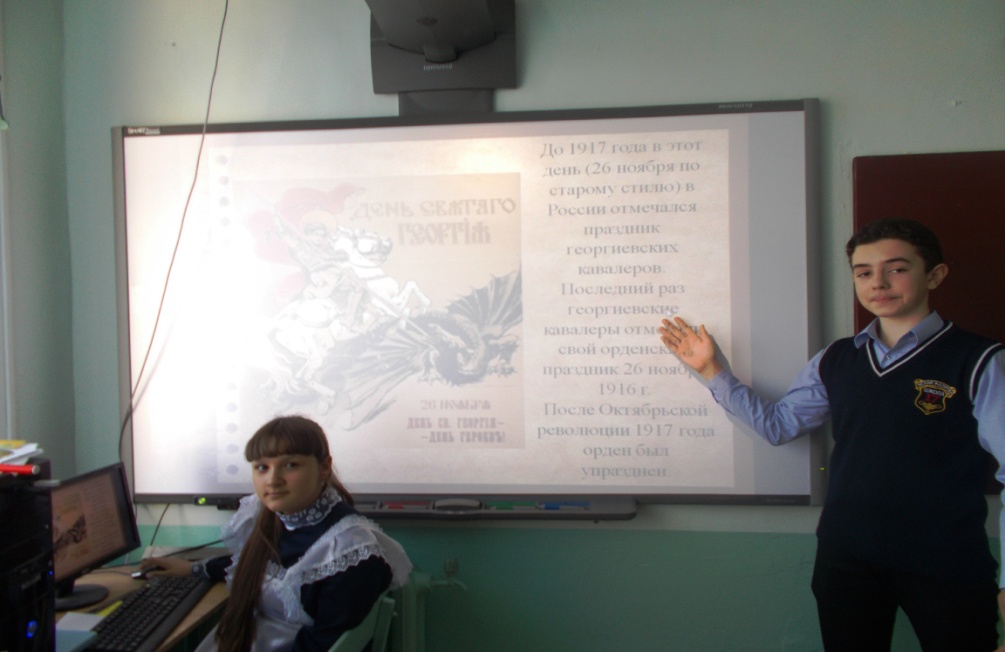 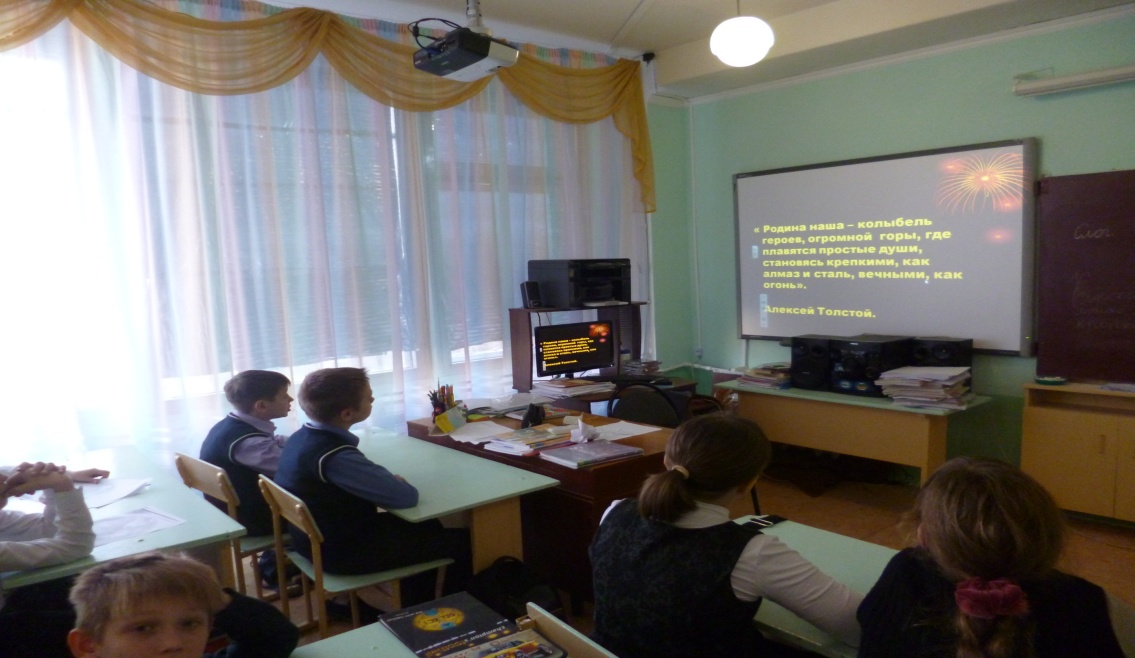 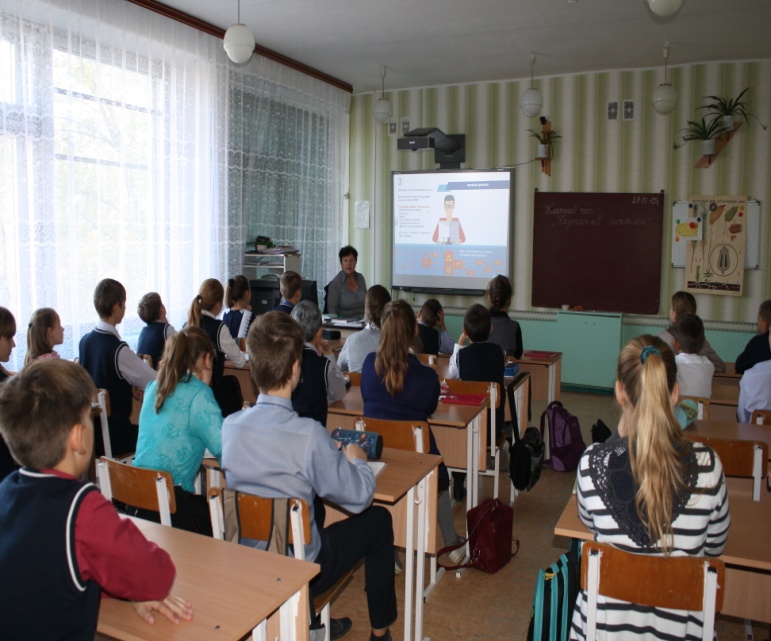 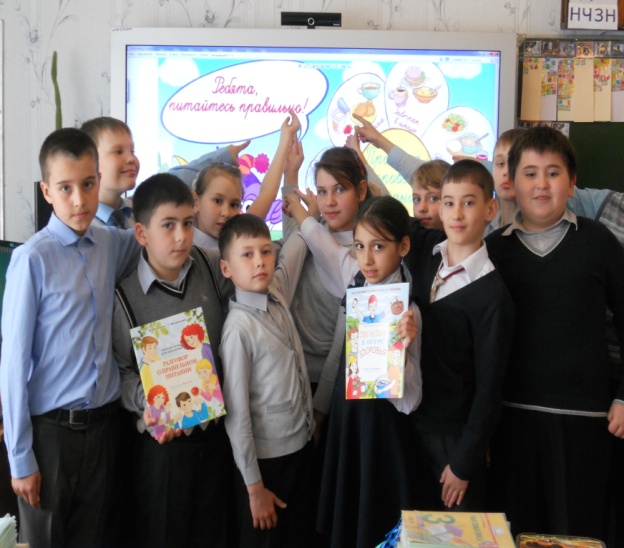 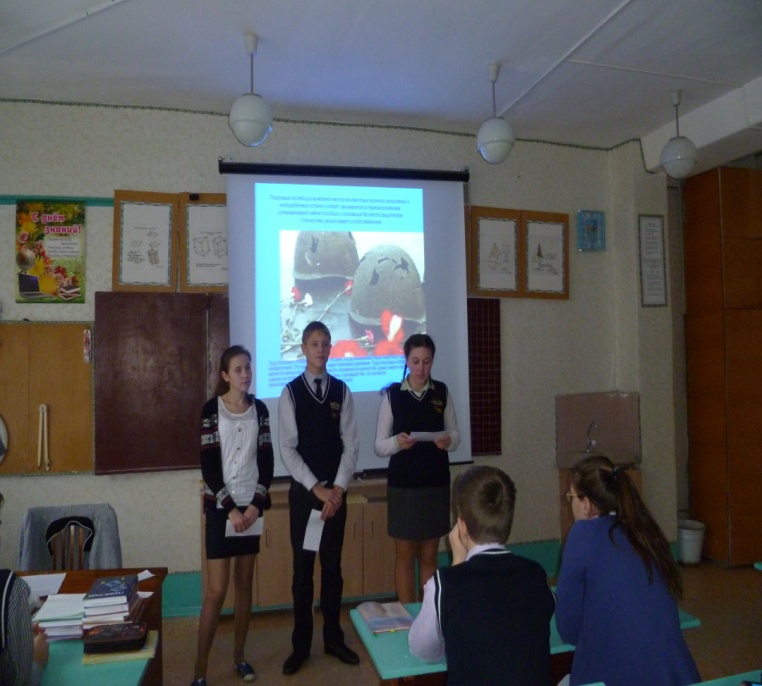 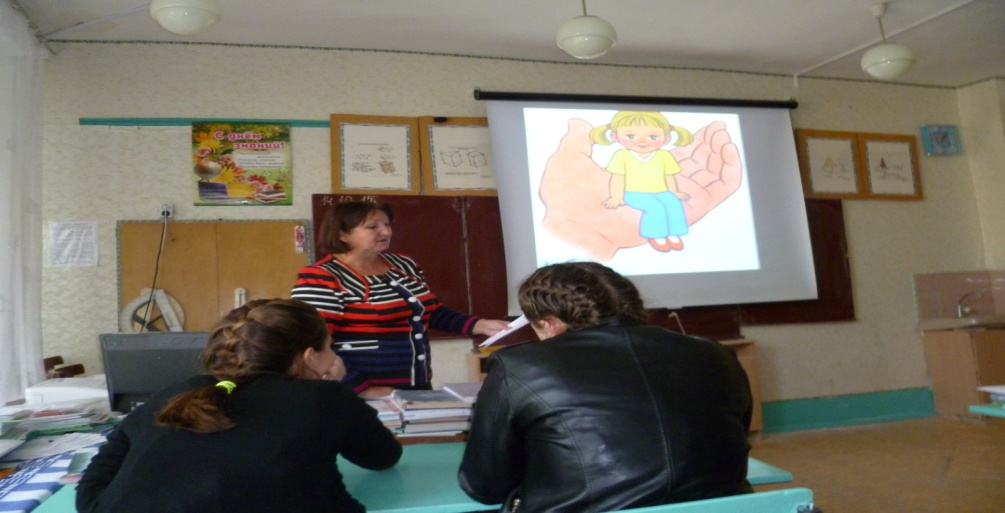 9
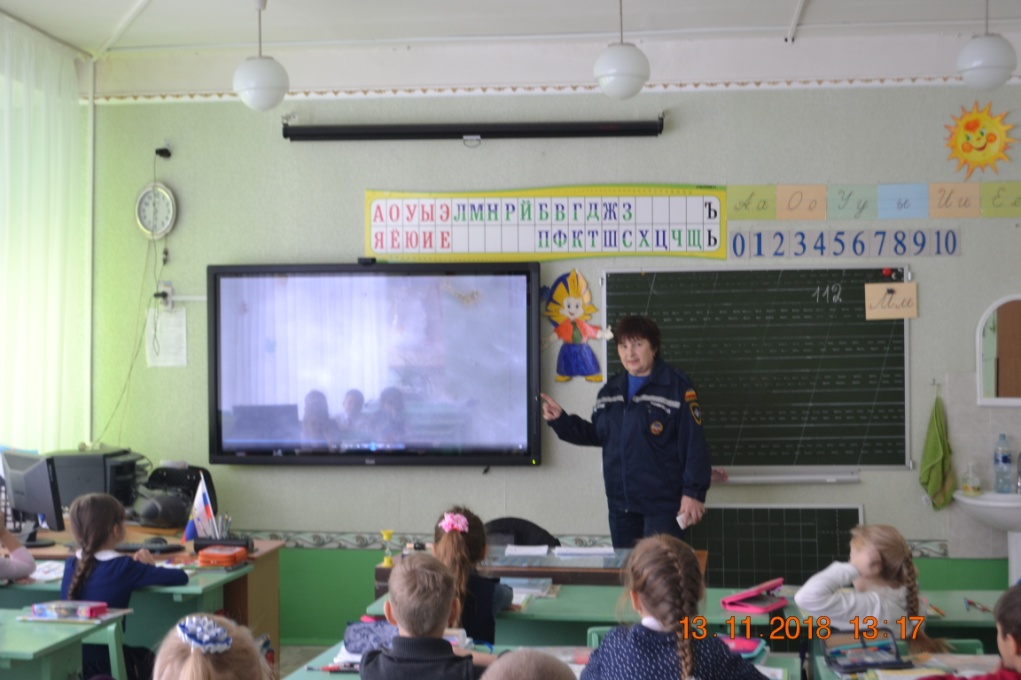 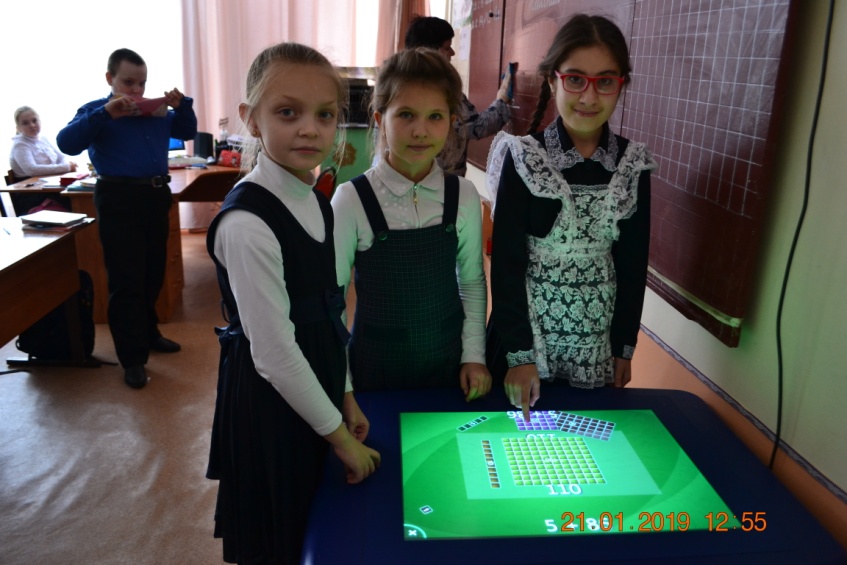 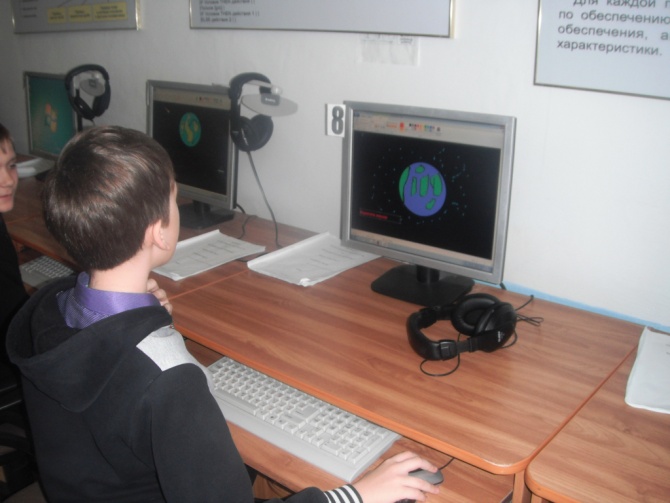 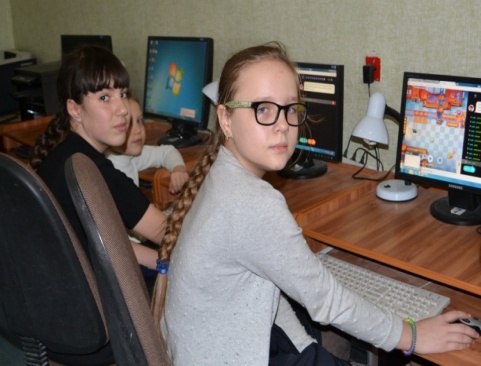 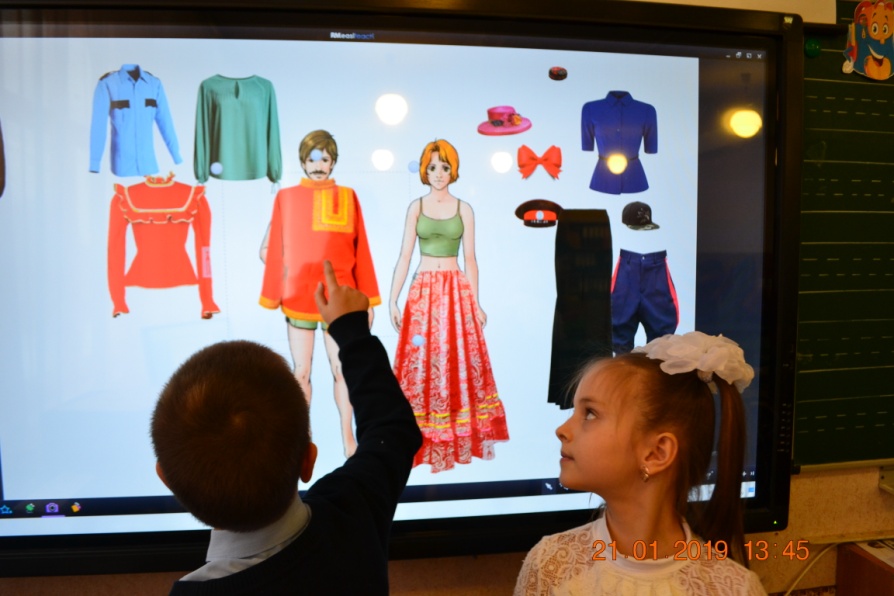 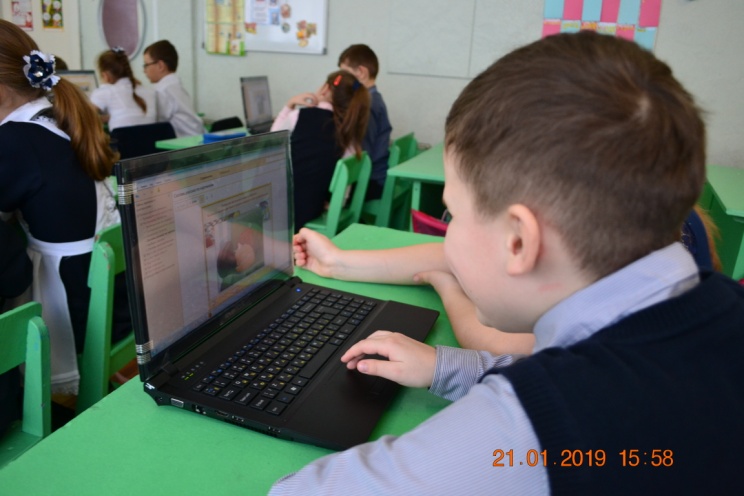 10
Бессмертный полк
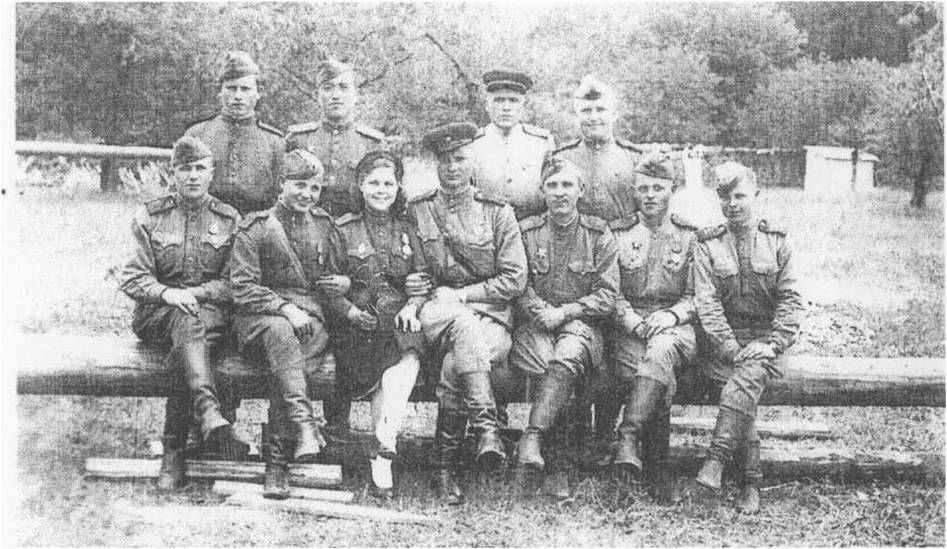 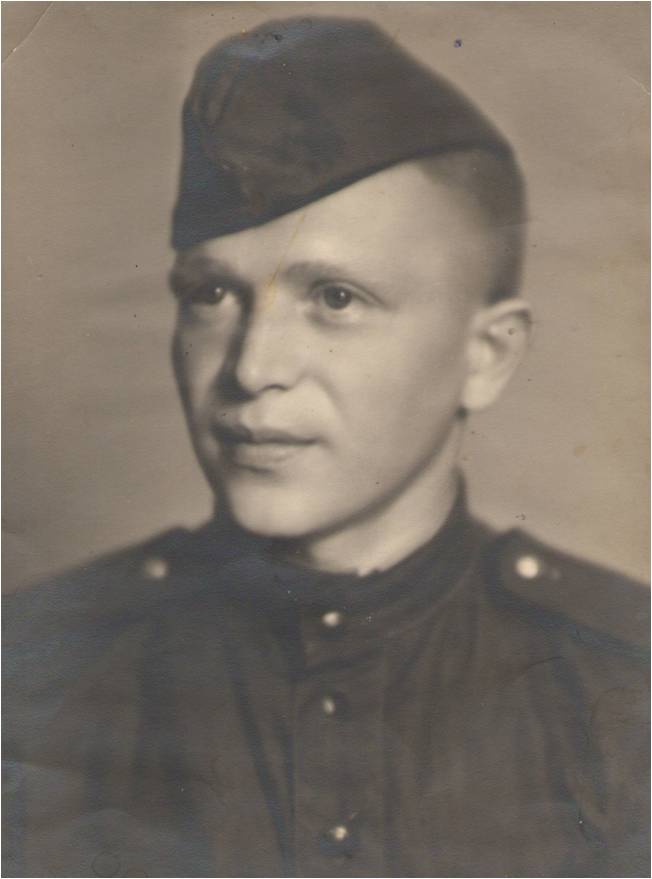 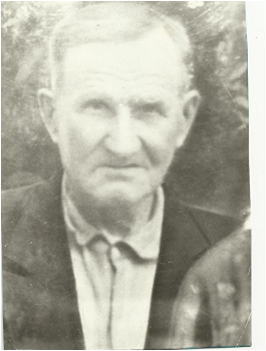 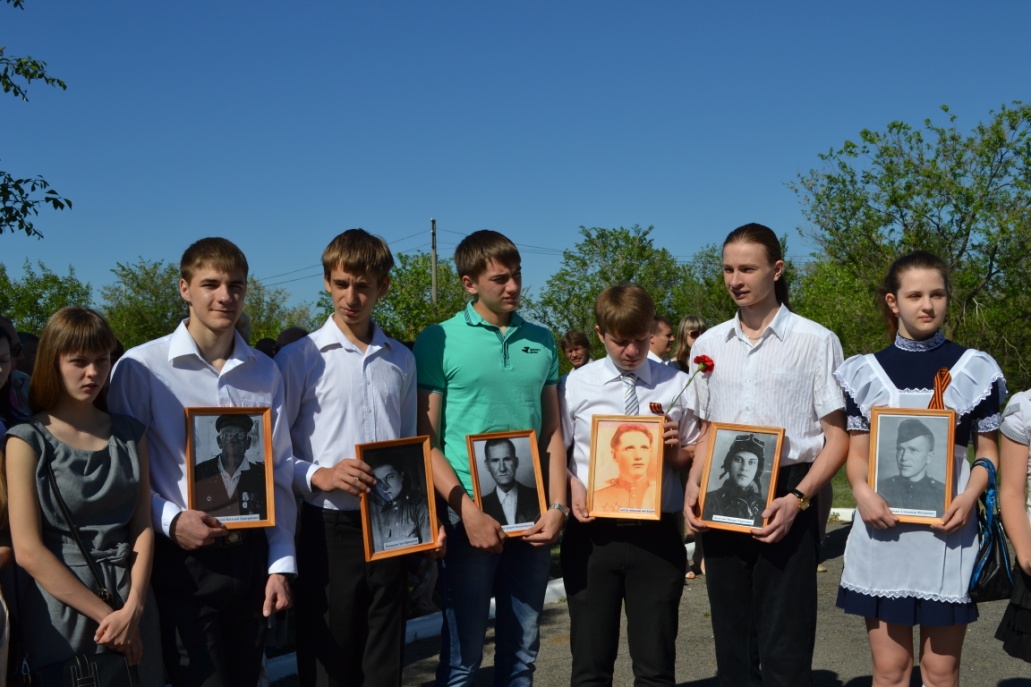 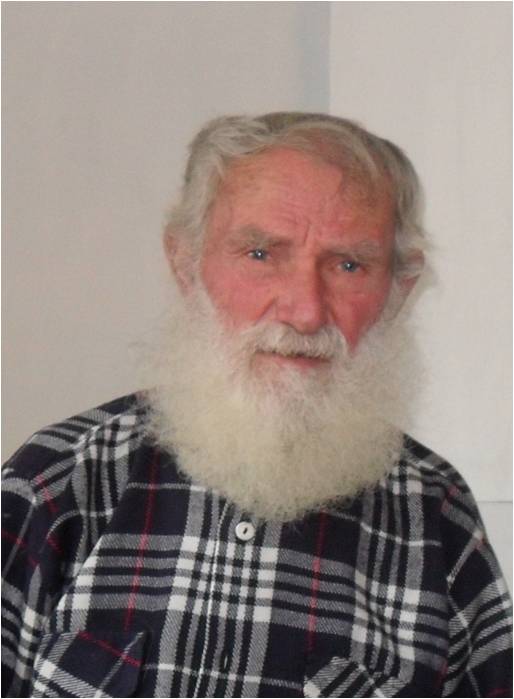 11
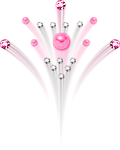 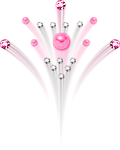 Летний лагерь
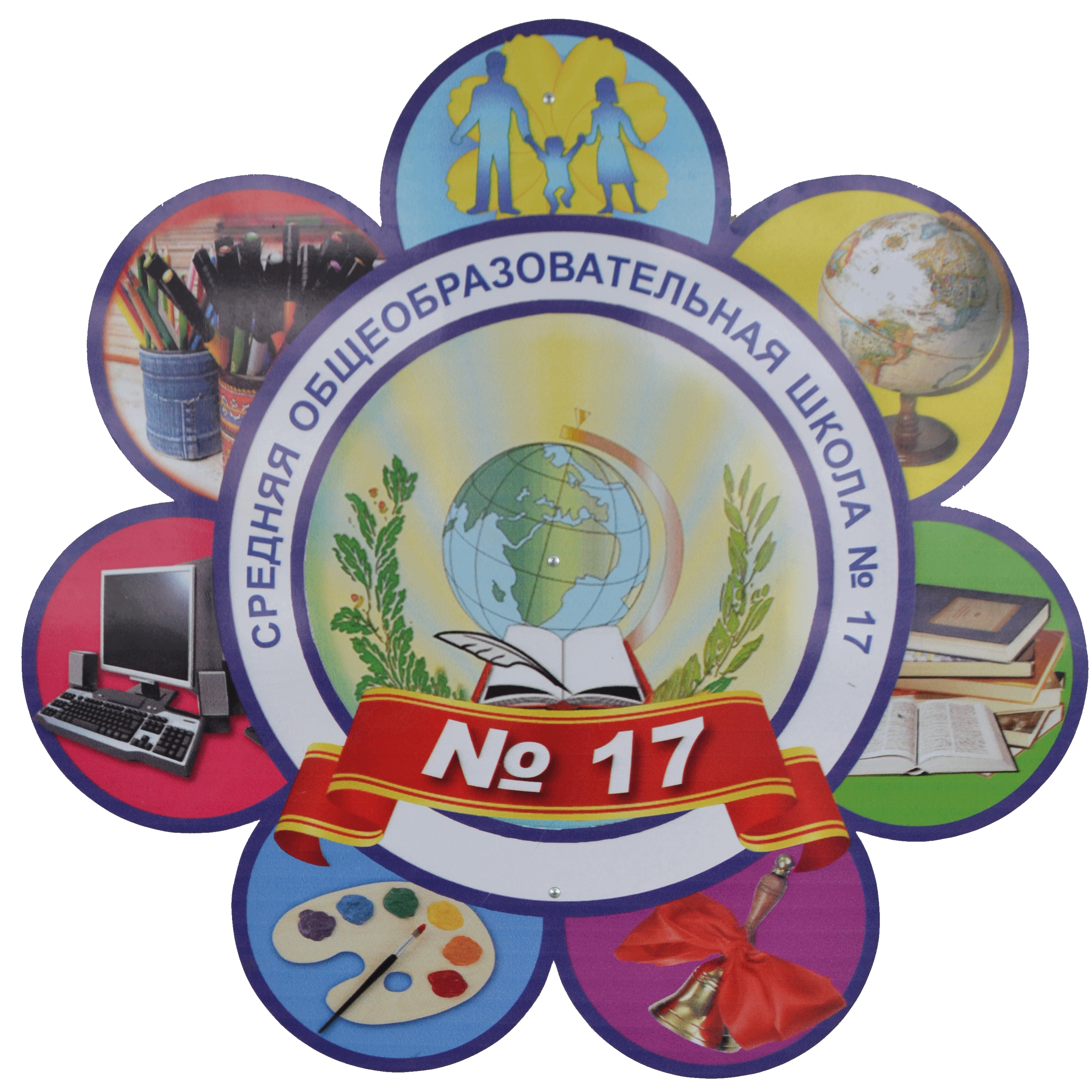 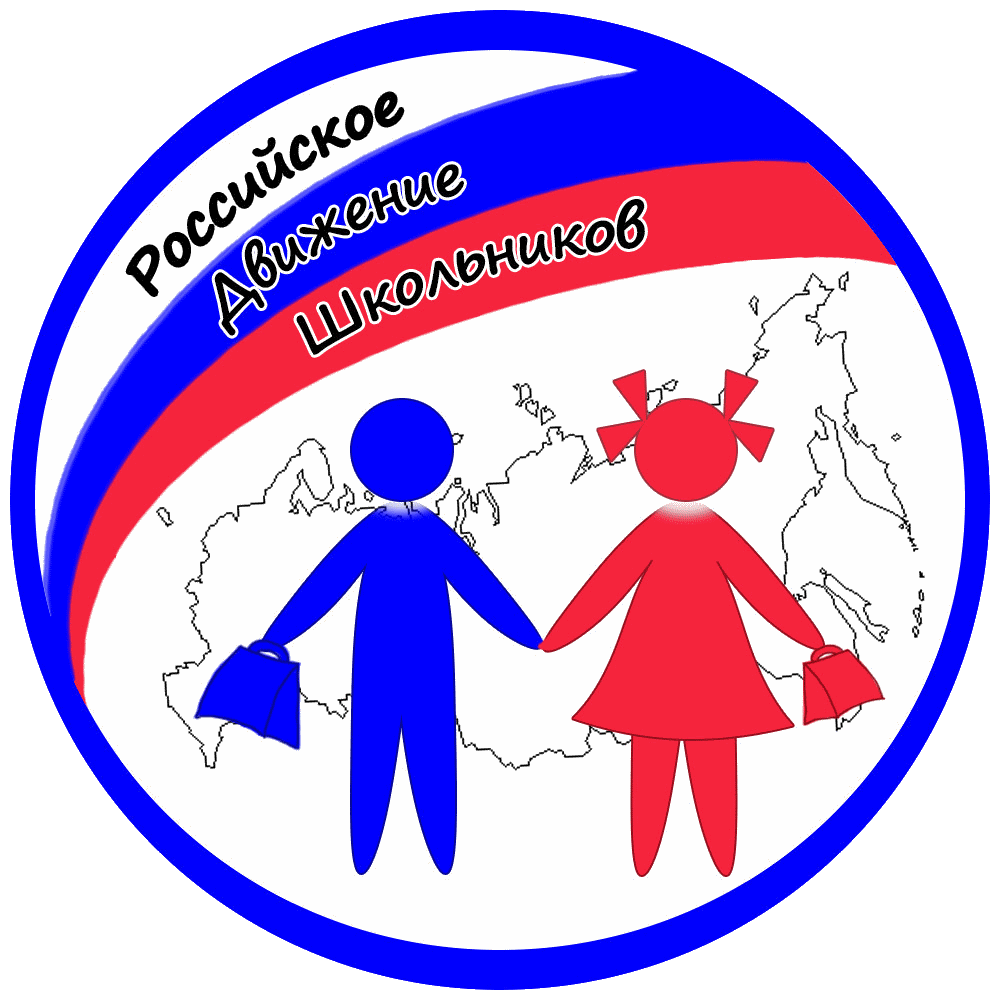 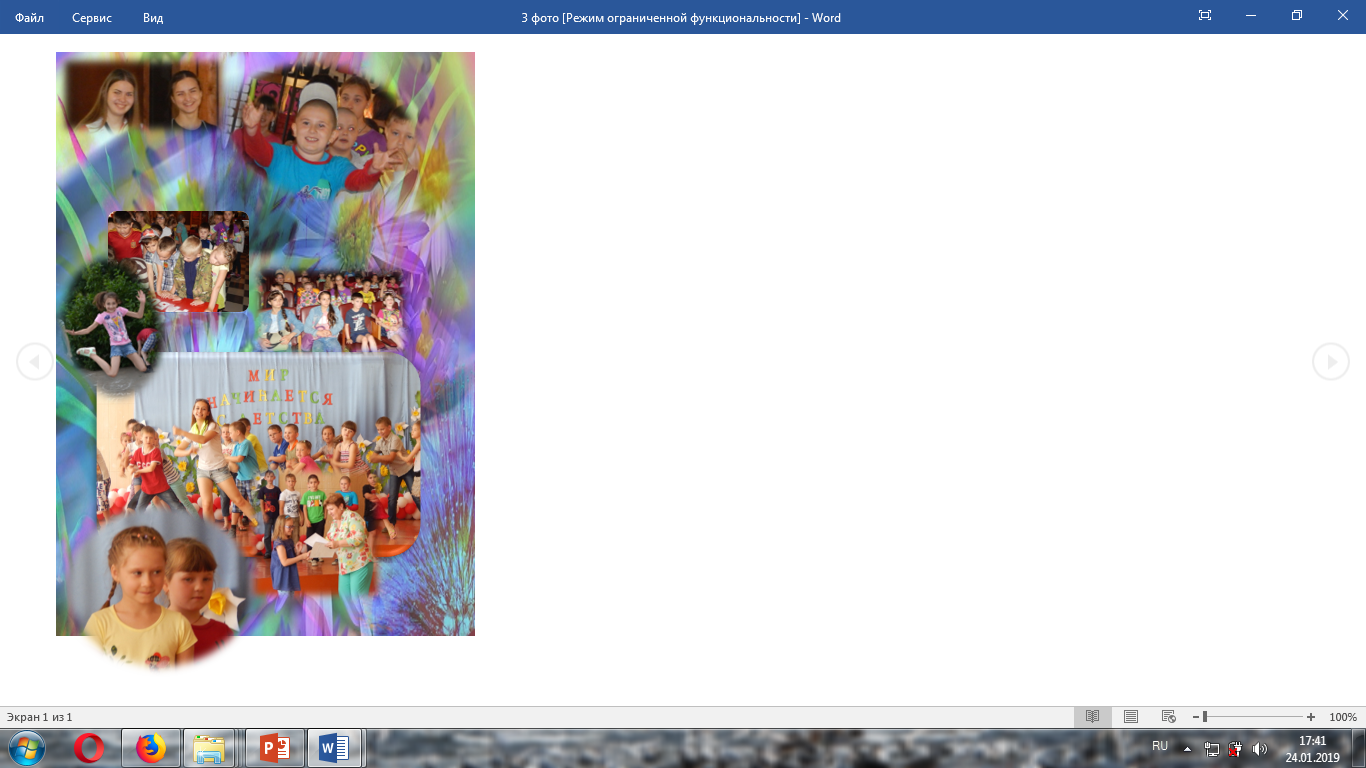 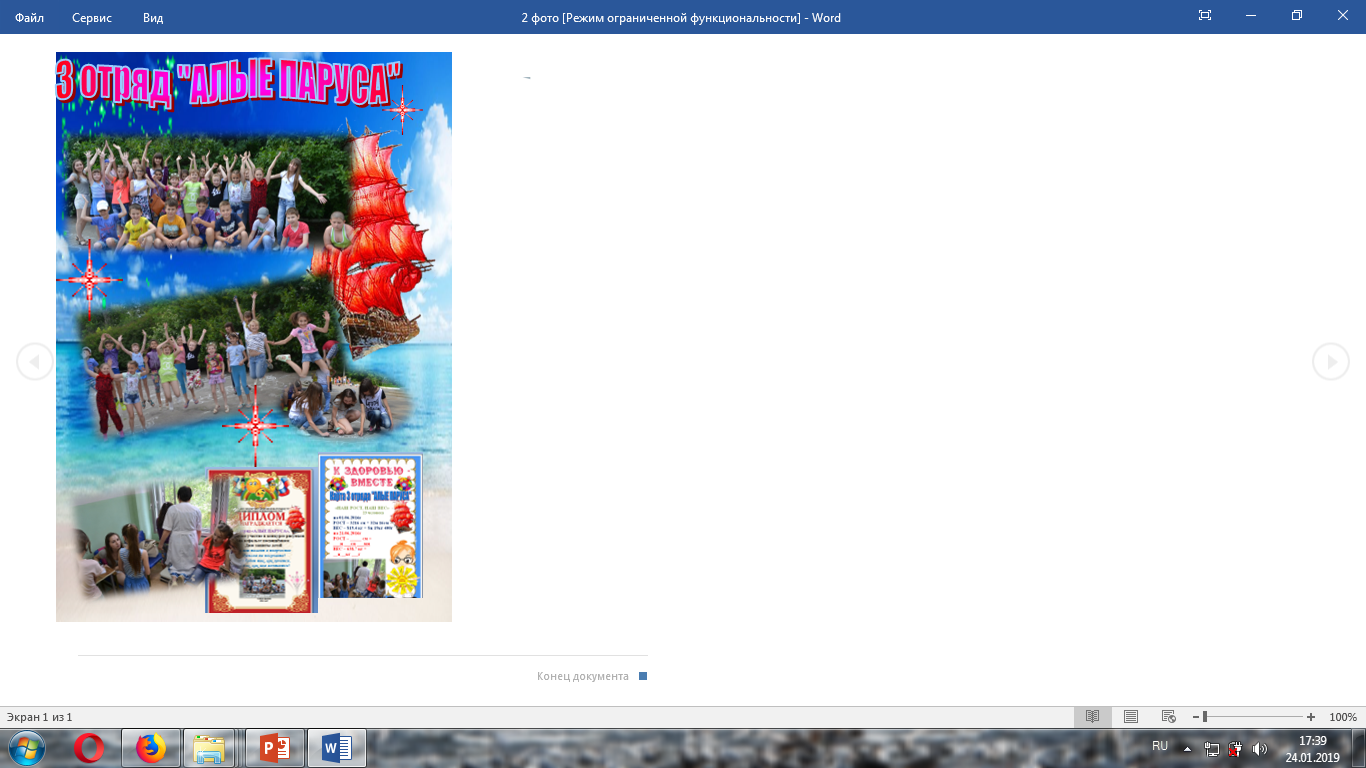 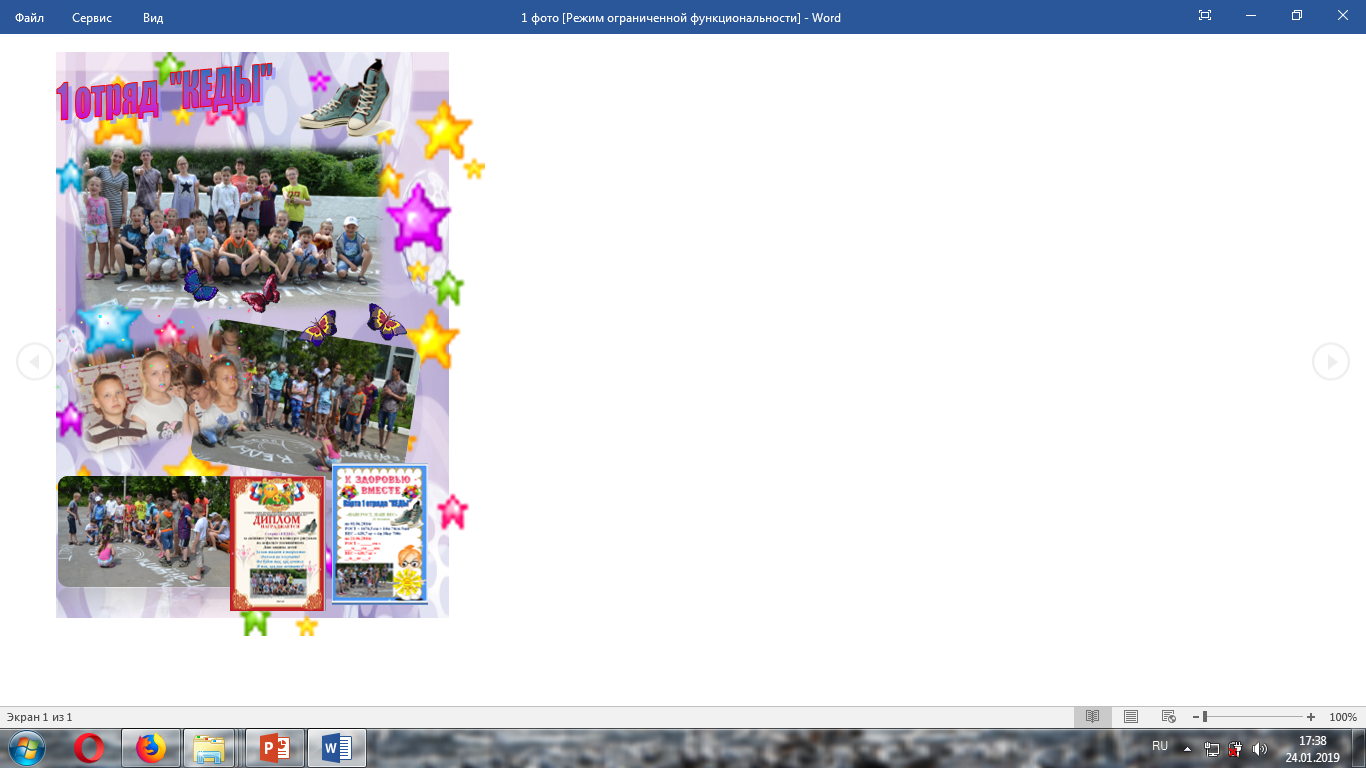 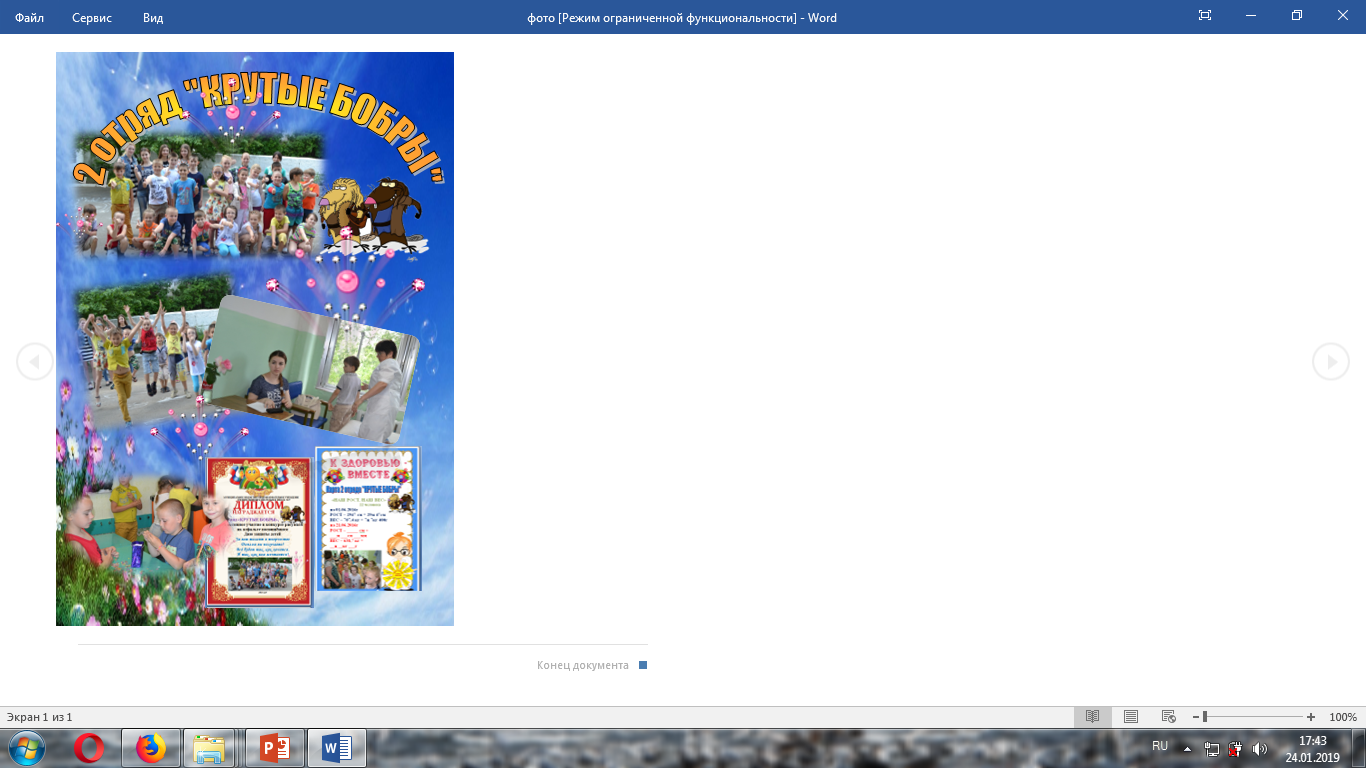 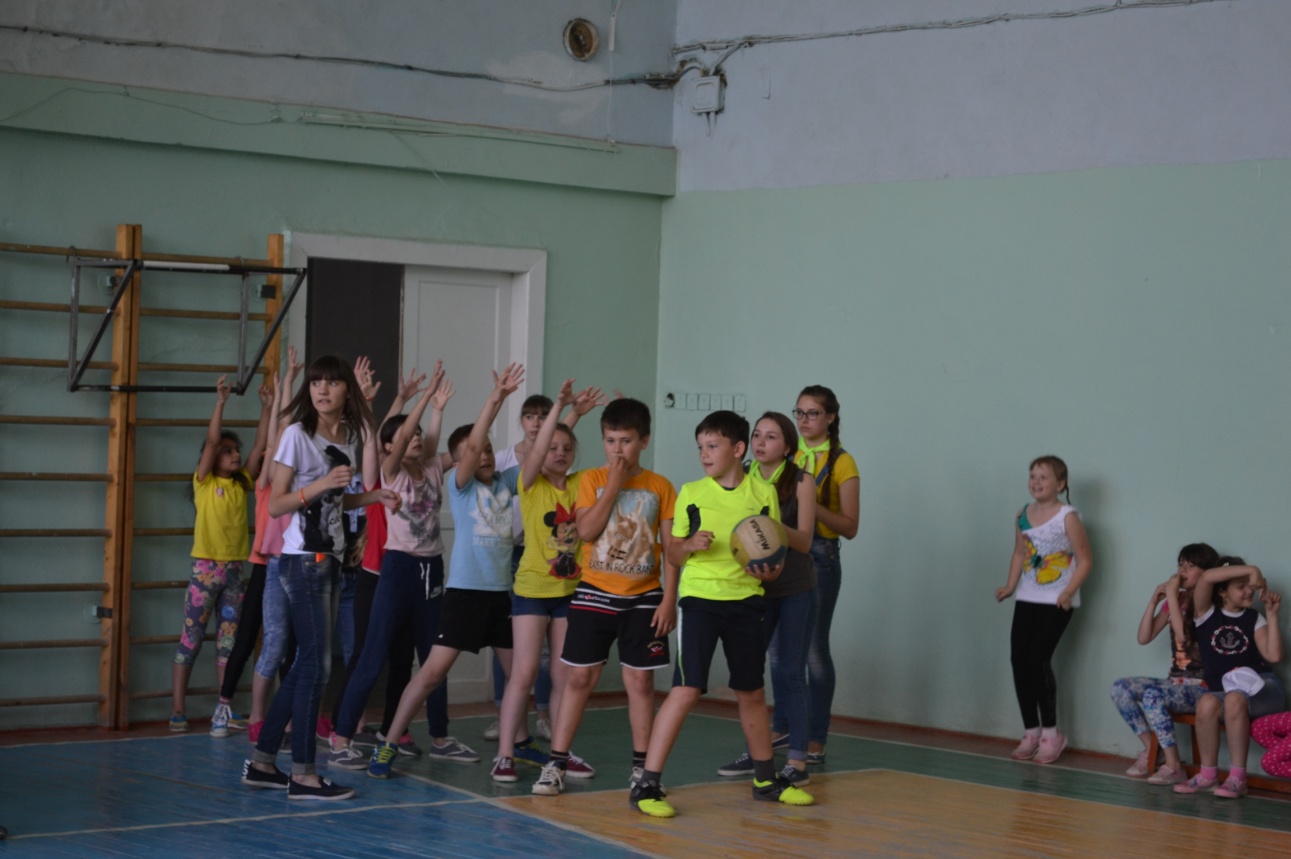 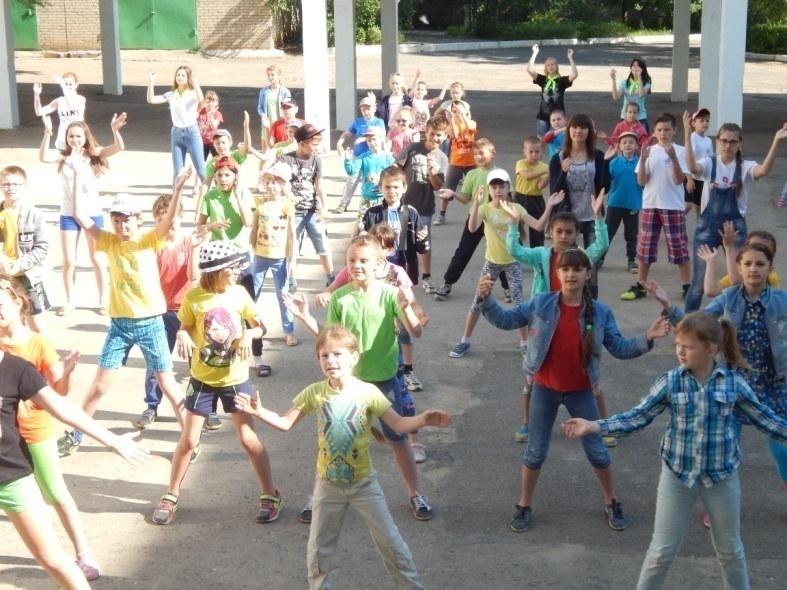 12
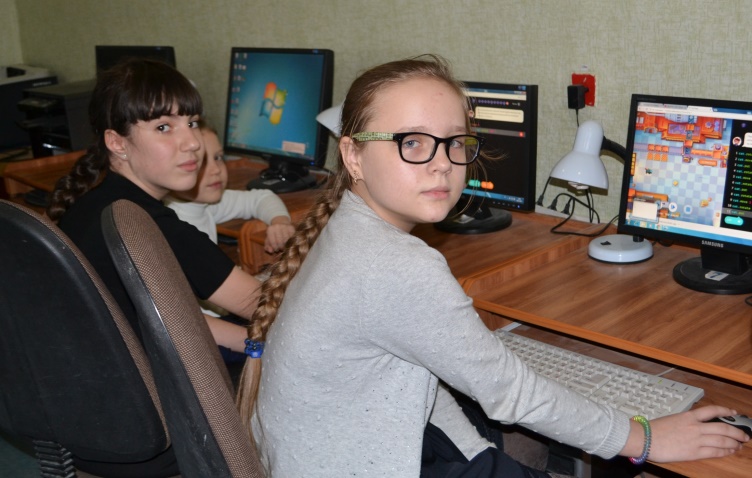 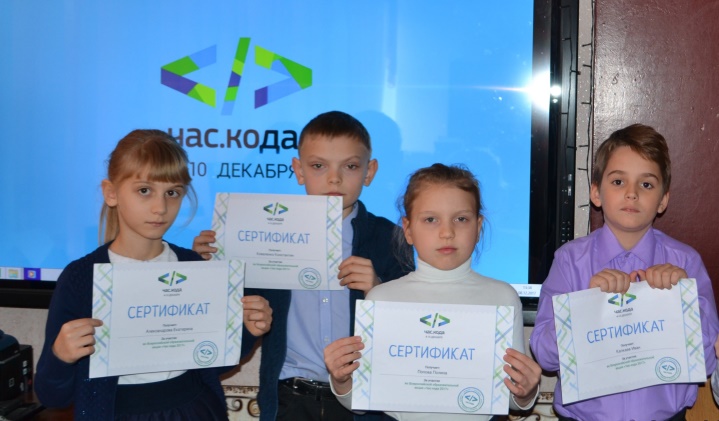 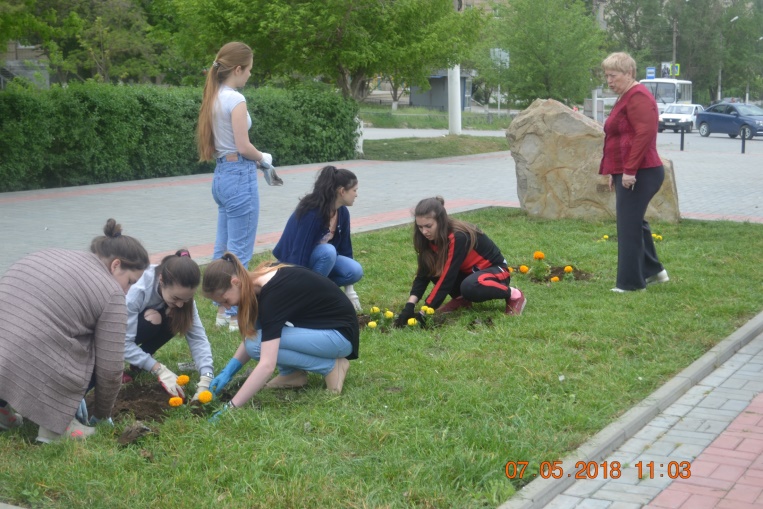 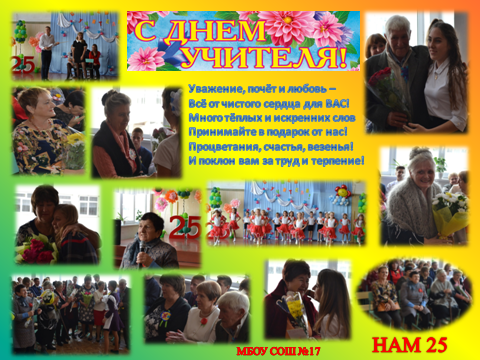 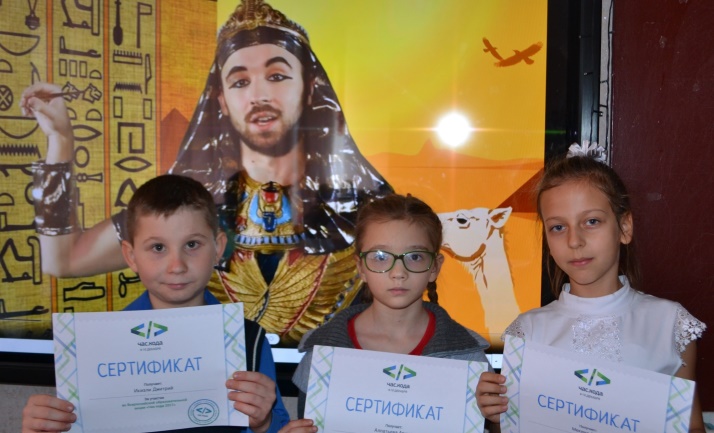 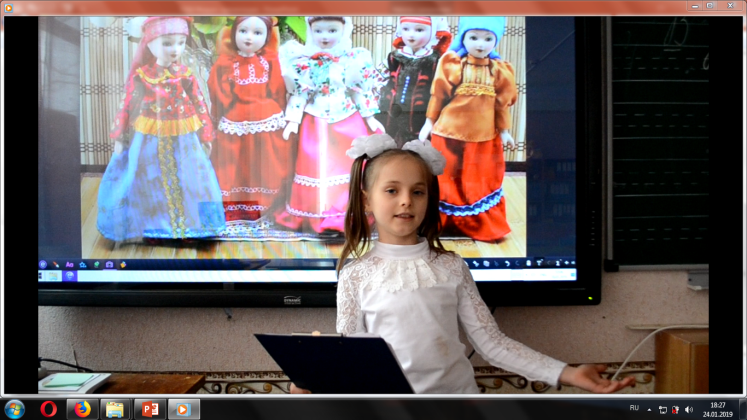 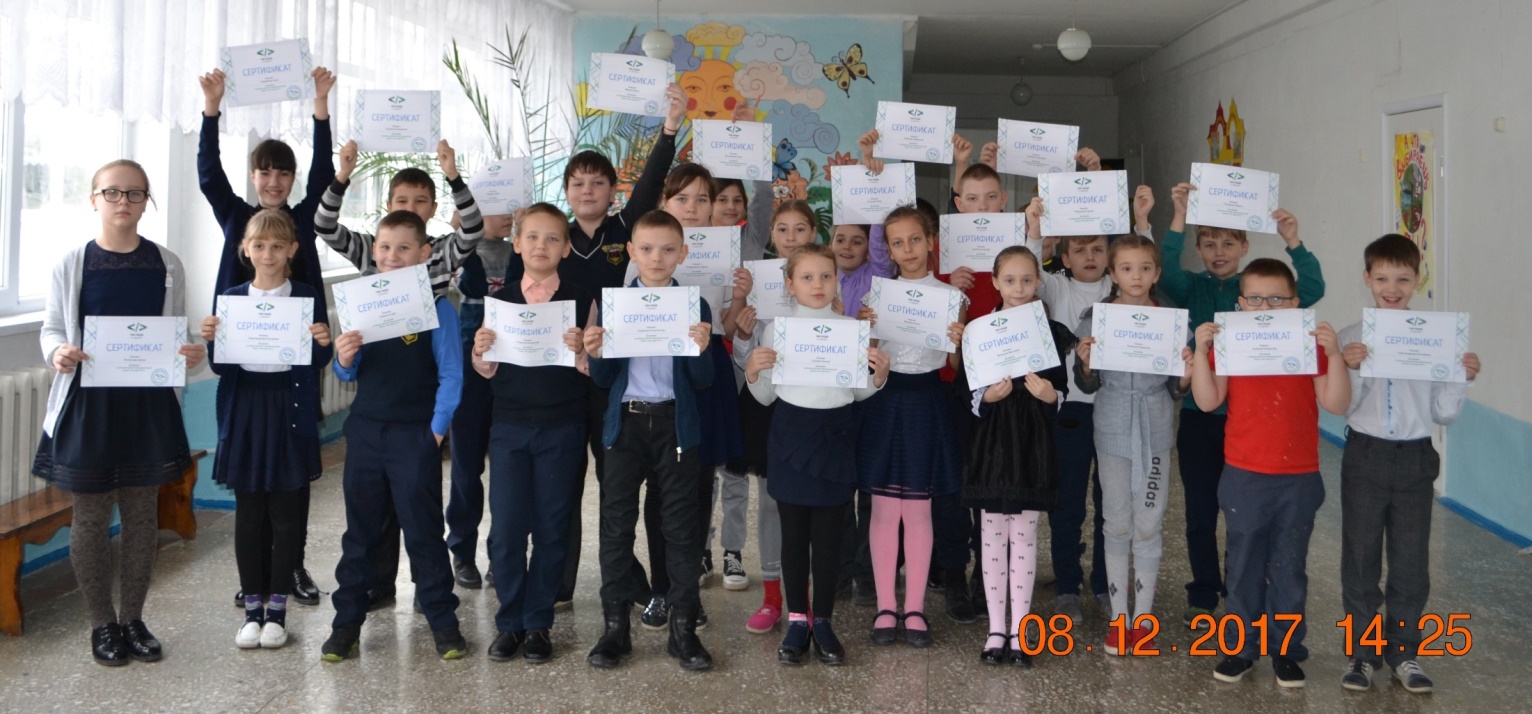 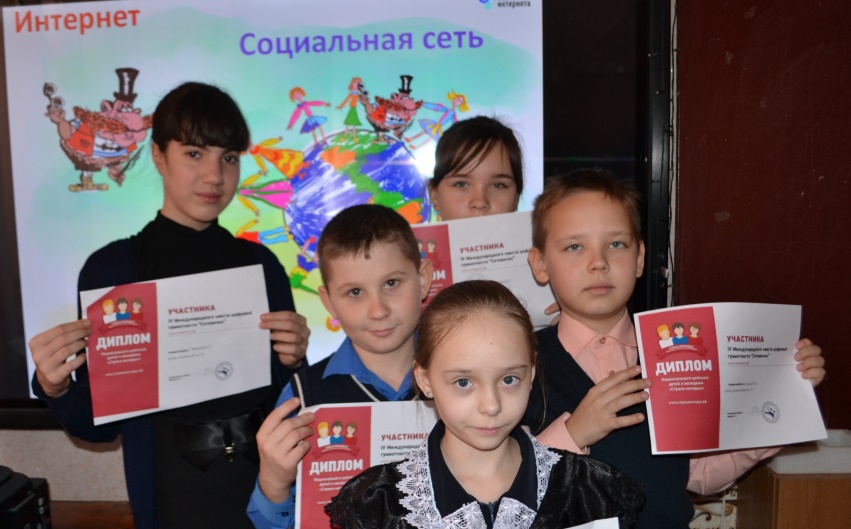 13
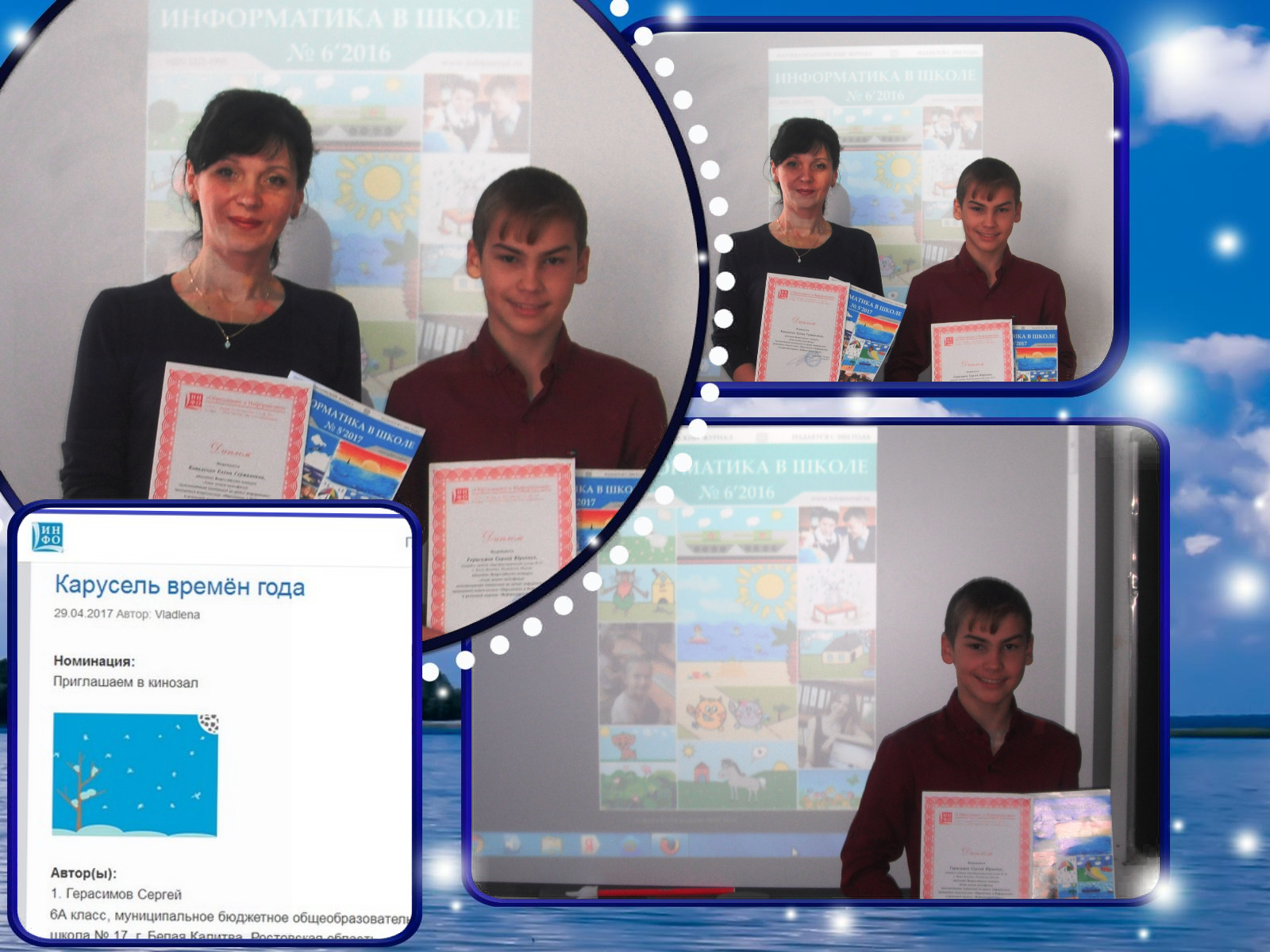 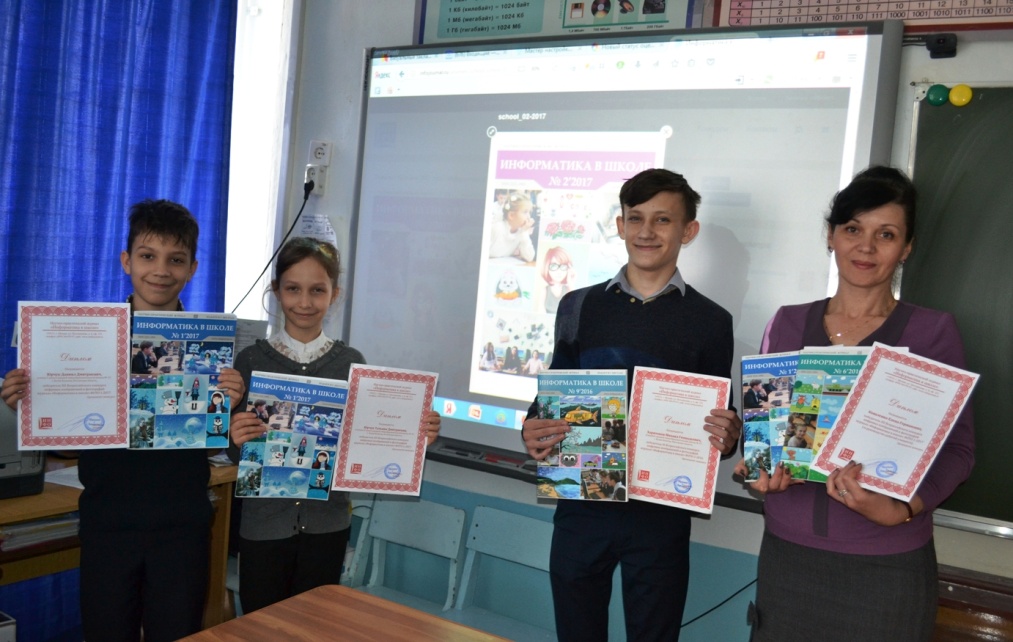 14
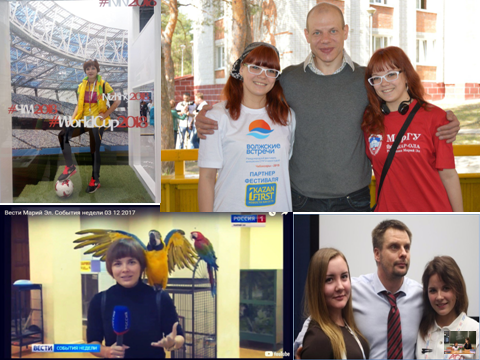 15
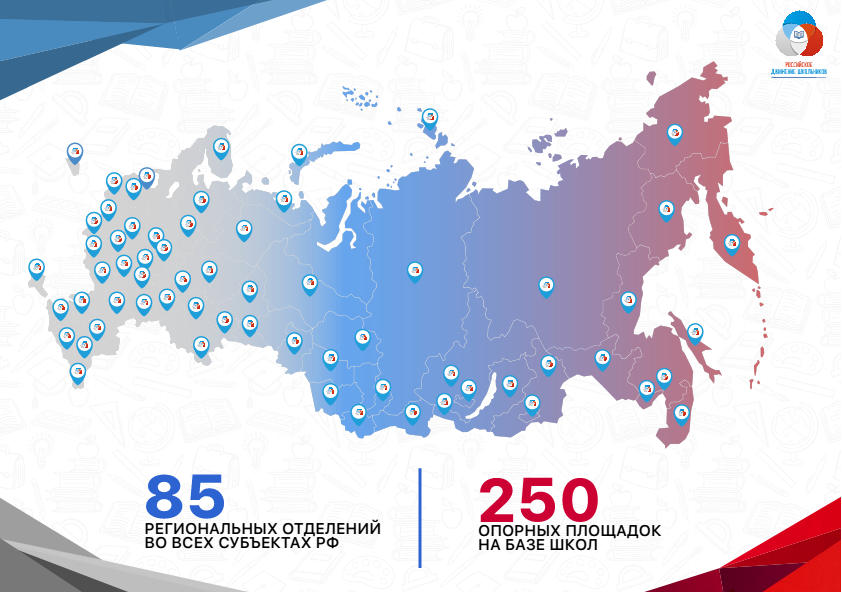 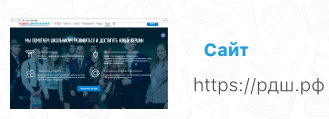 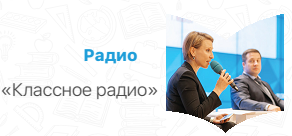 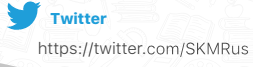 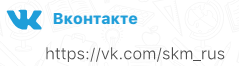 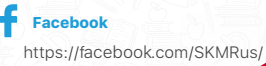 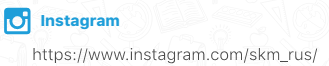 16
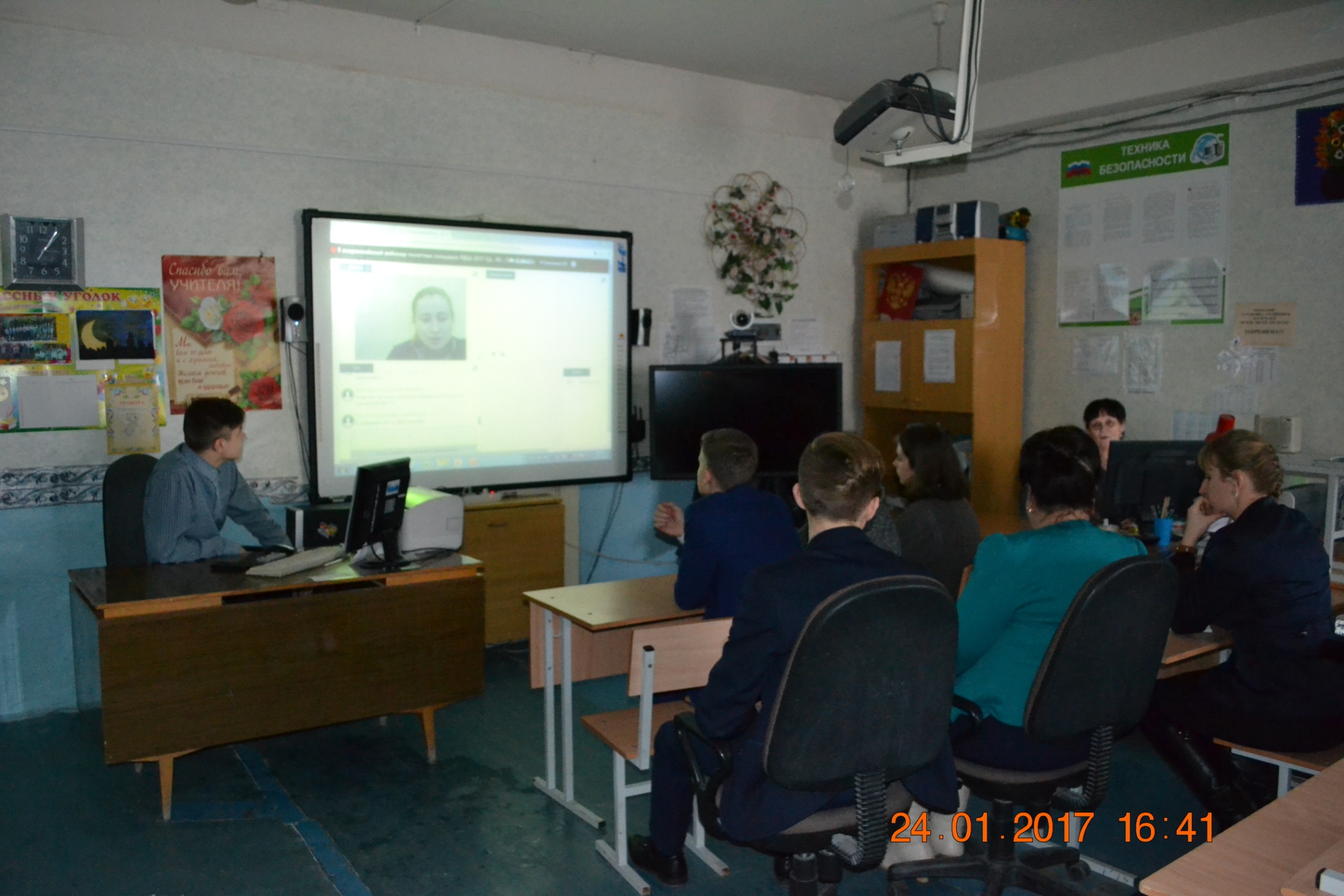 17
Региональный слет Российского движения школьников«РДШ: Точка отчета»
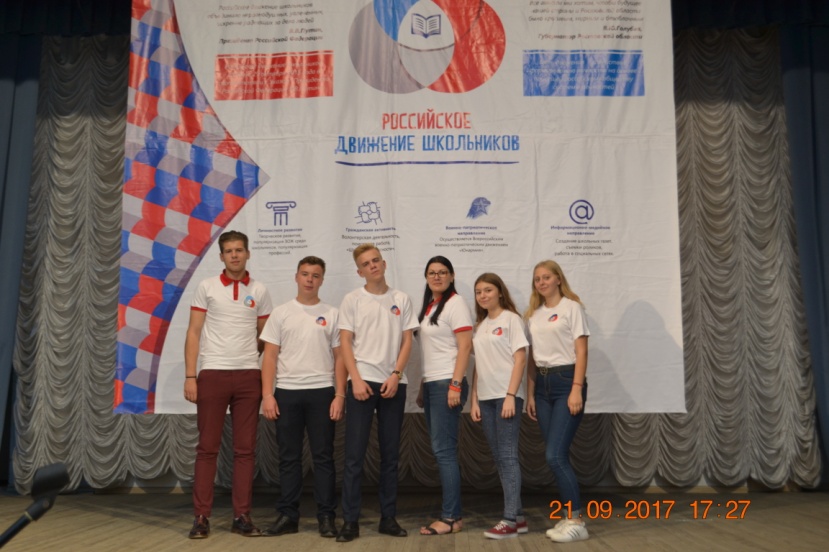 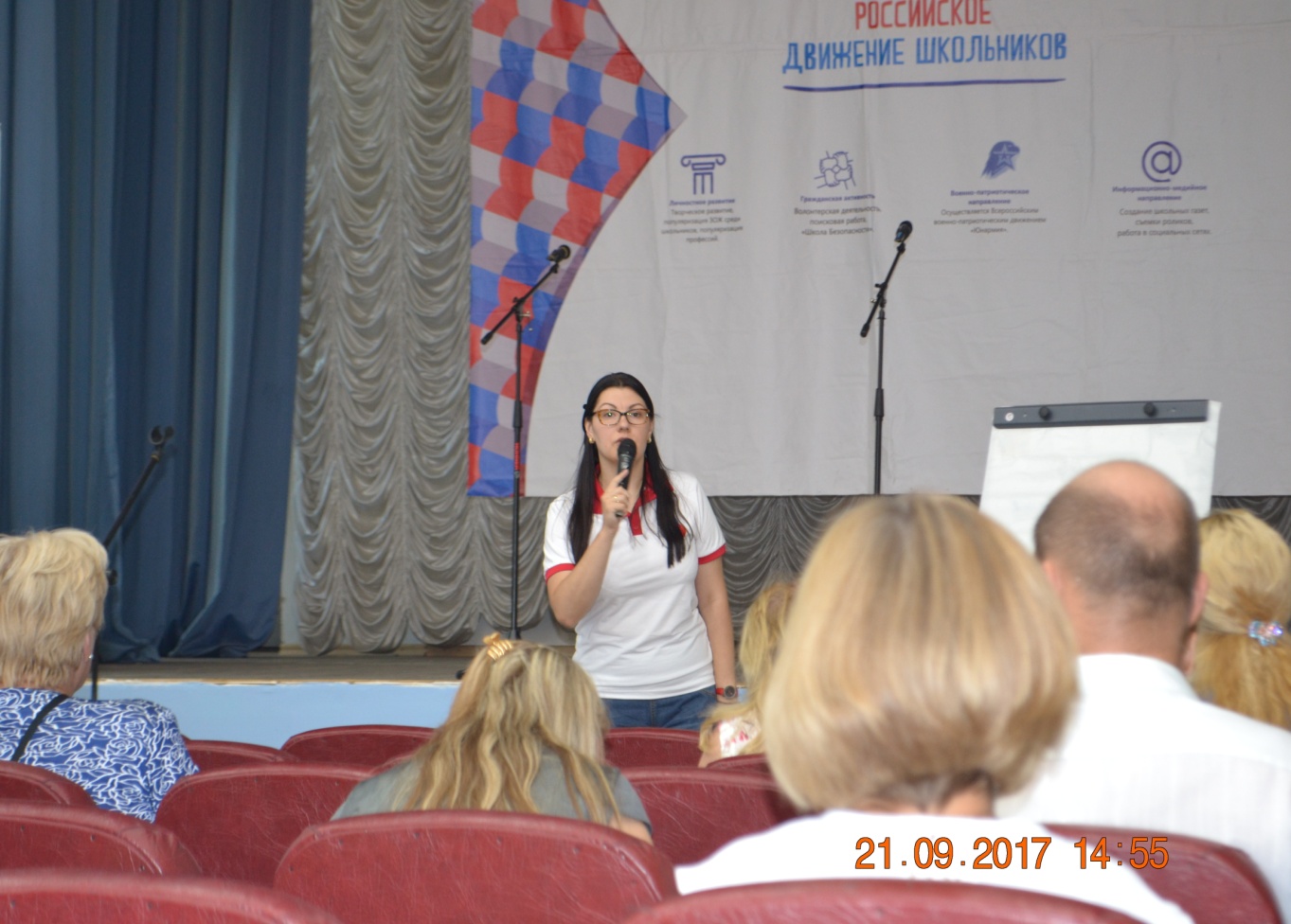 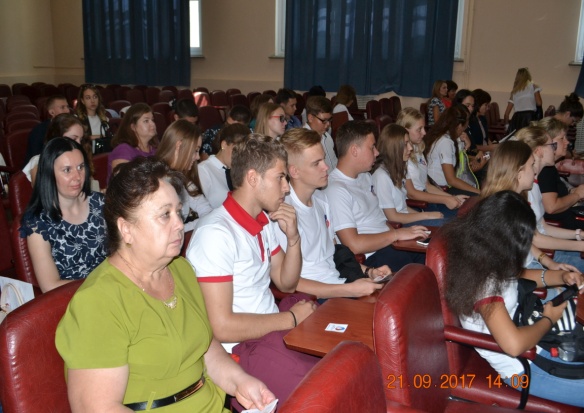 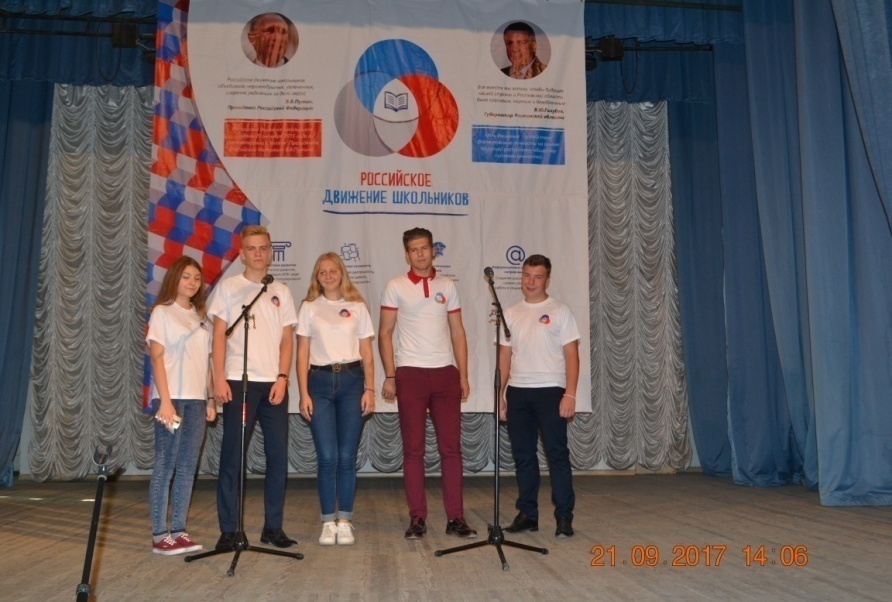 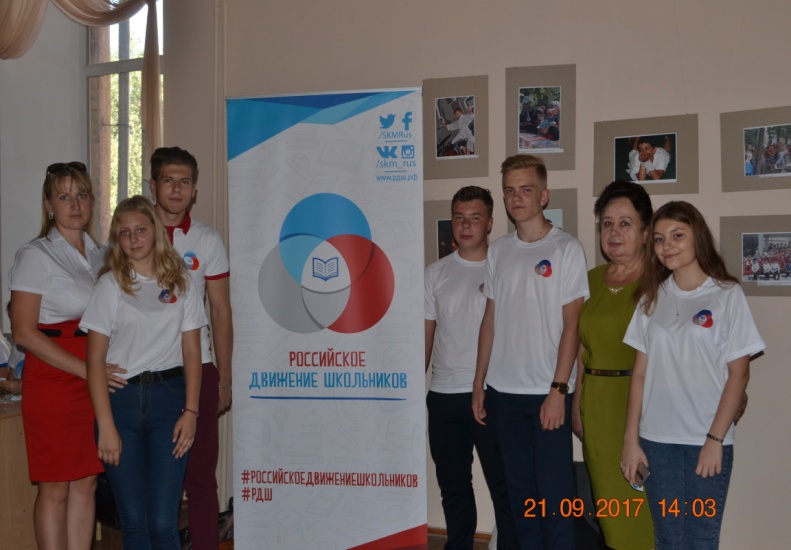 18
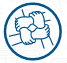 Президентский балл в честь инаугурации Президента школы
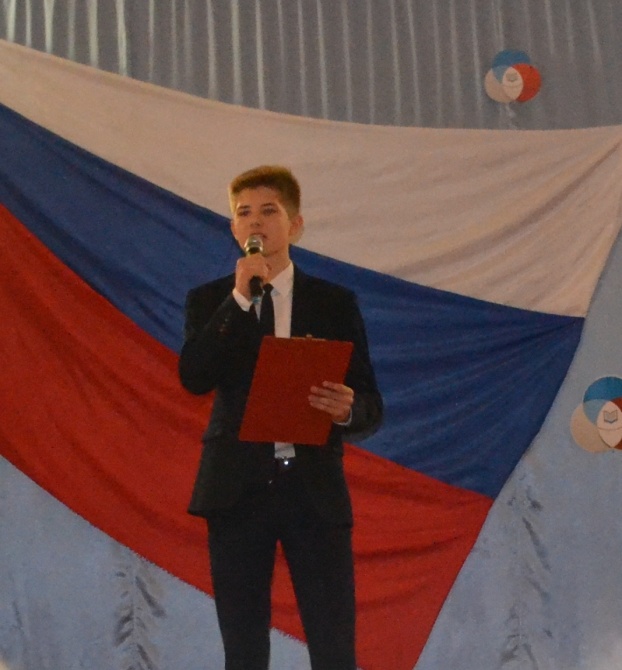 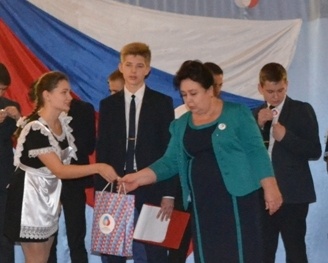 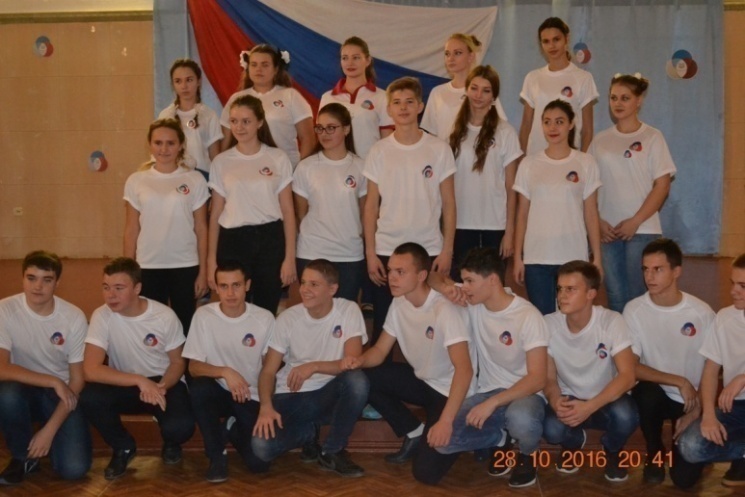 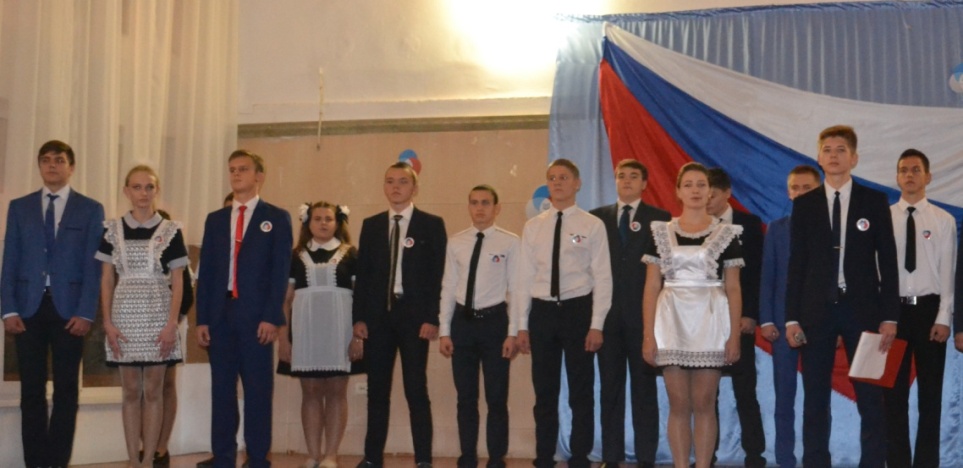 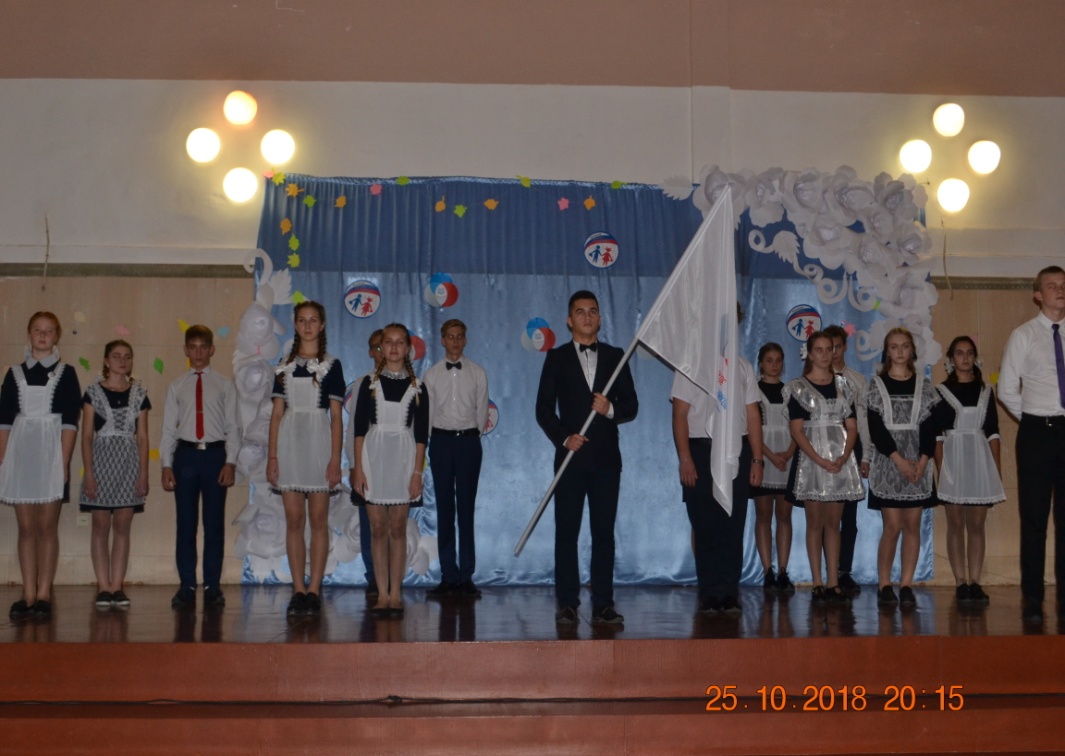 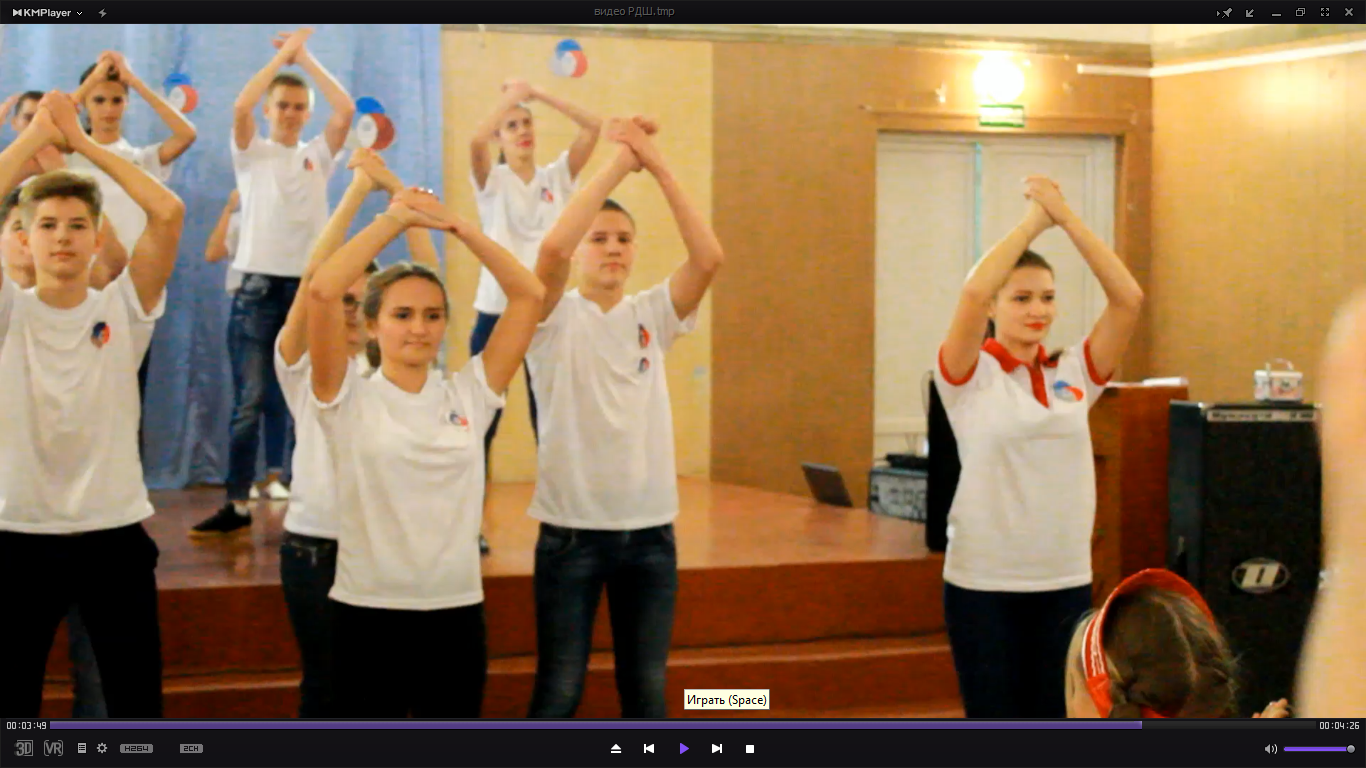 19
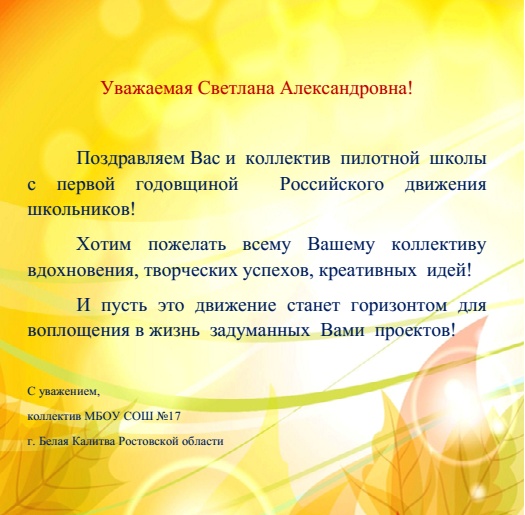 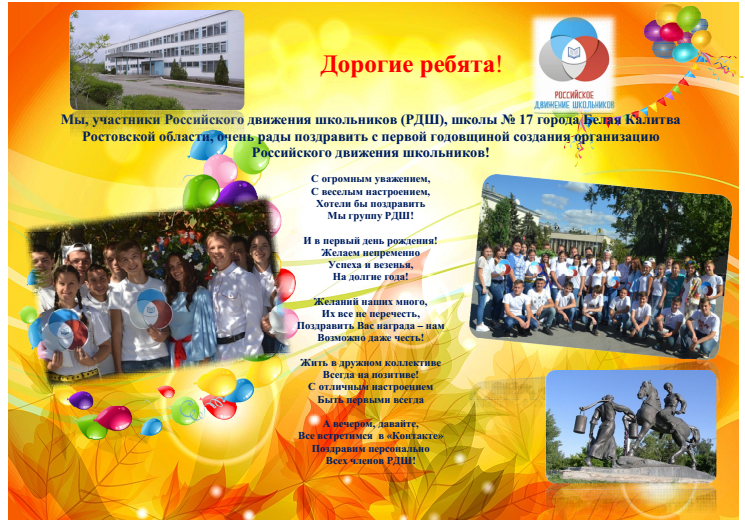 20
Всероссийский детский центр «Орлёнок»
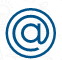 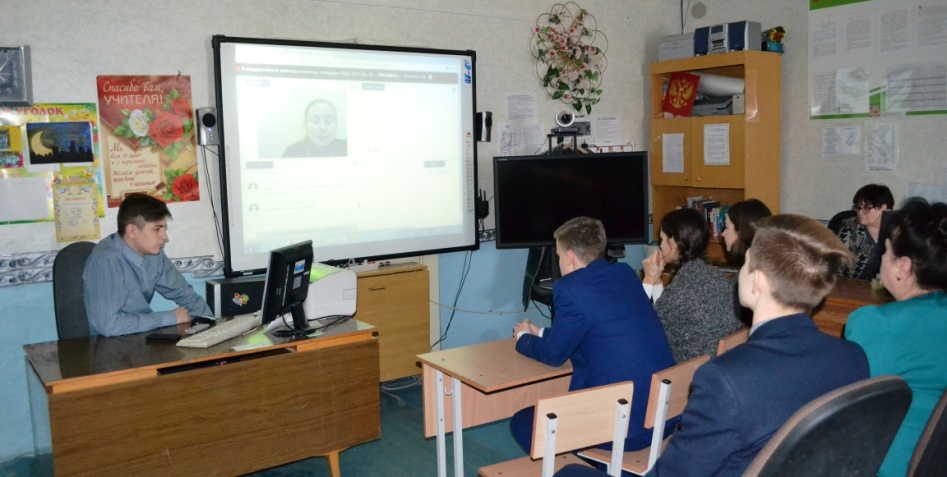 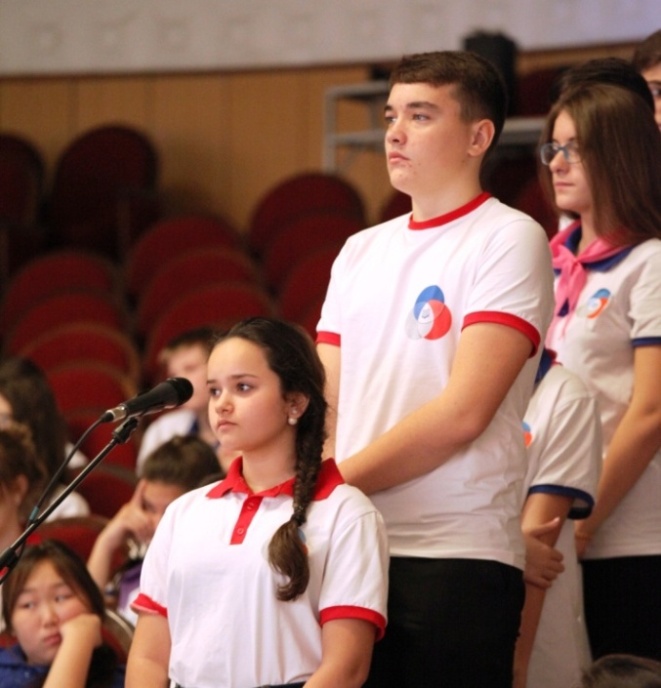 Всероссийский вебинар пилотных площадок РДШ.
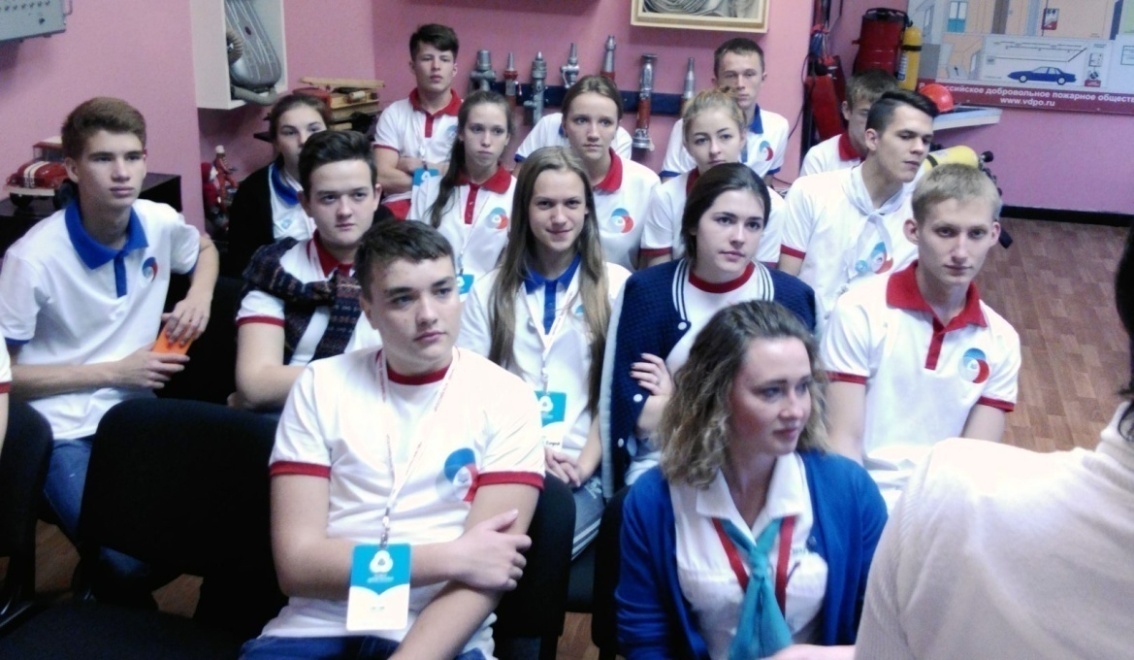 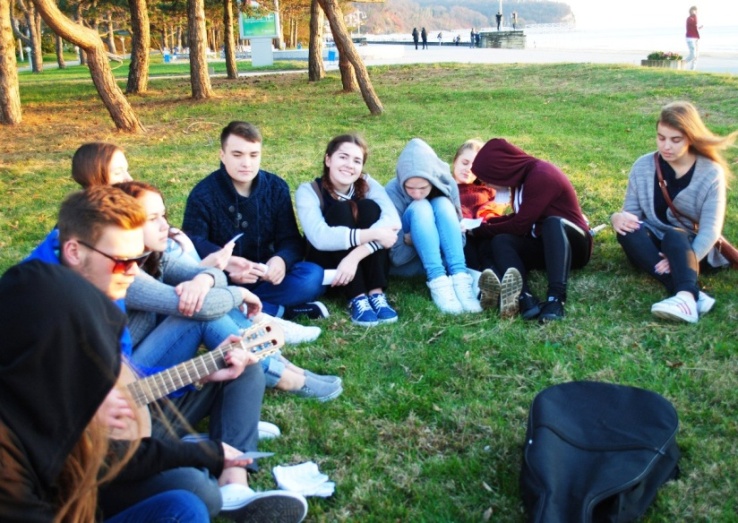 21
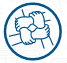 Конкурс квестов по социальной направленности «Флагман»
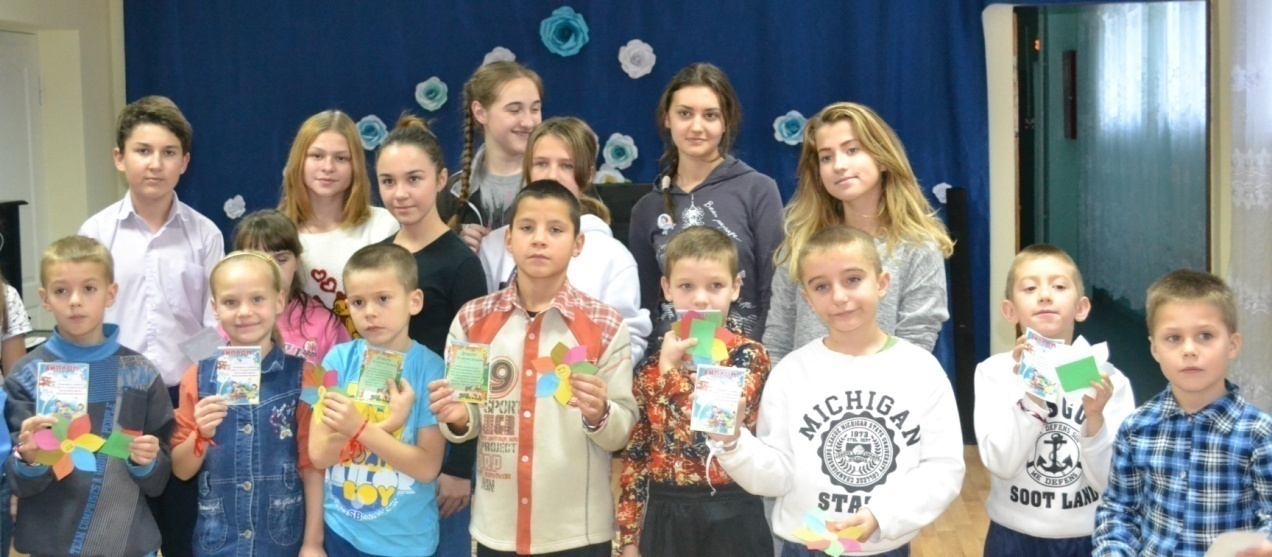 «Колокола добра» 
с воспитанниками 
СРЦ «Надежда»
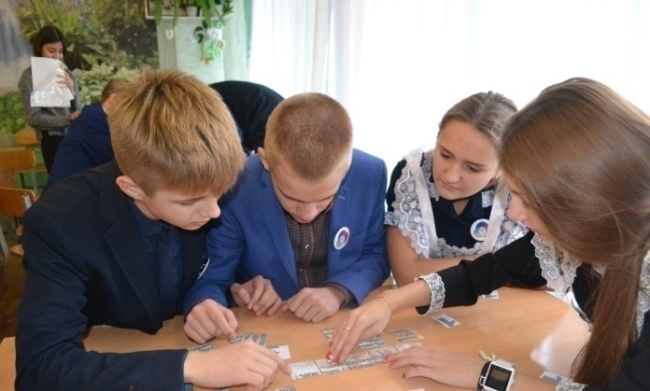 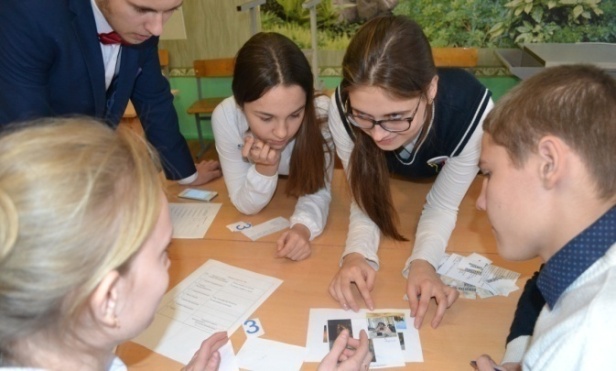 «Назад в будущее»
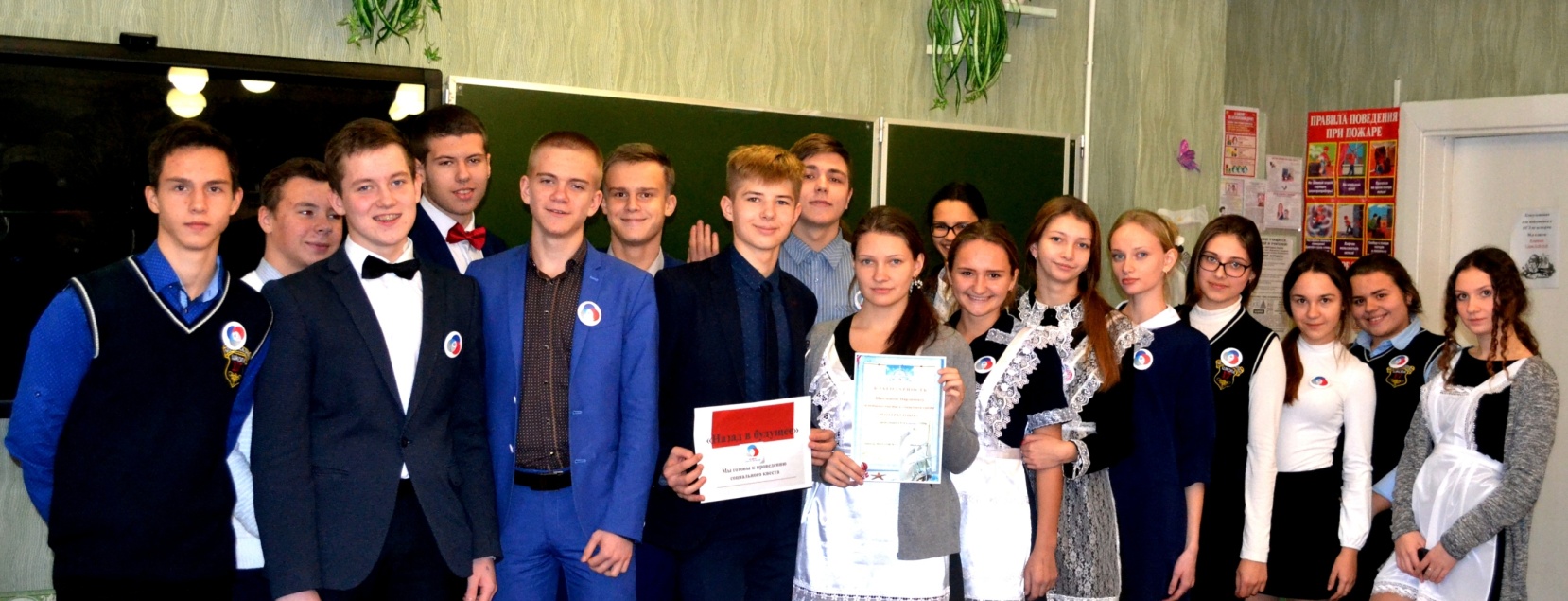 22
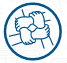 Всероссийские акции «Кормушка» 
и «ЭКО-Отряд»
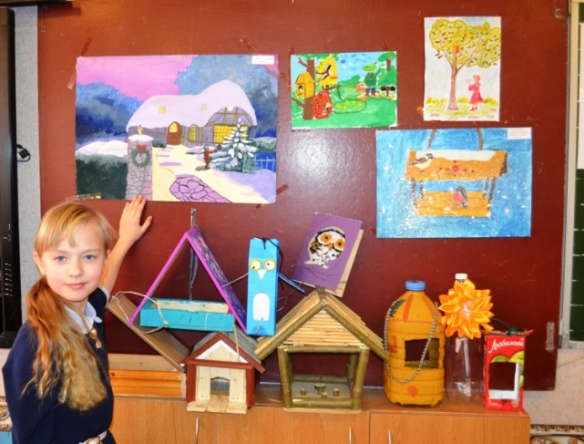 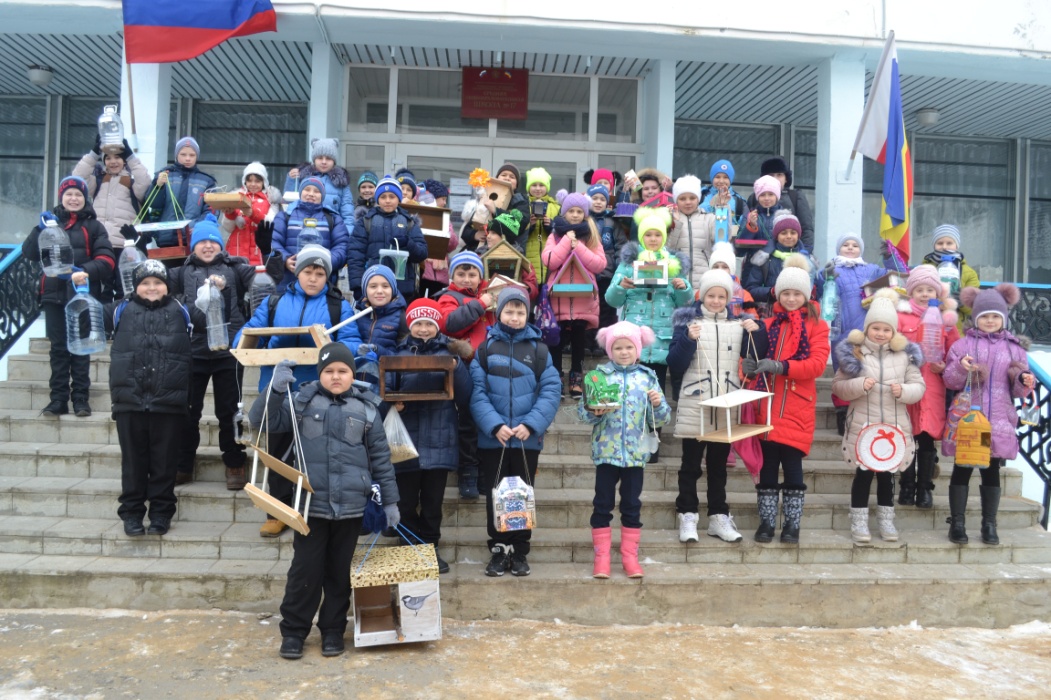 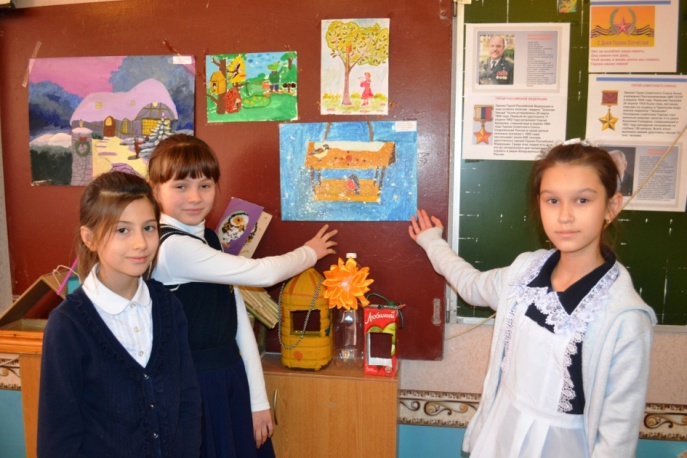 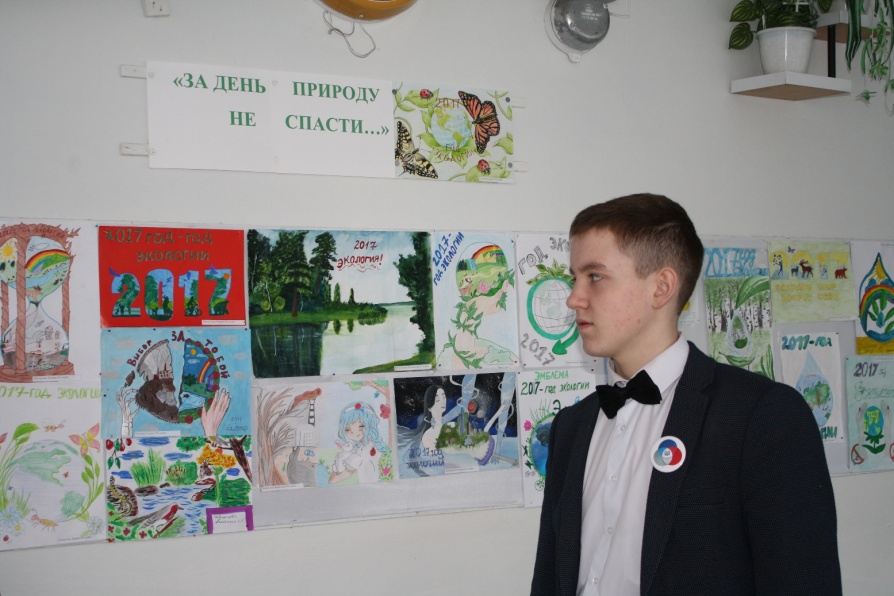 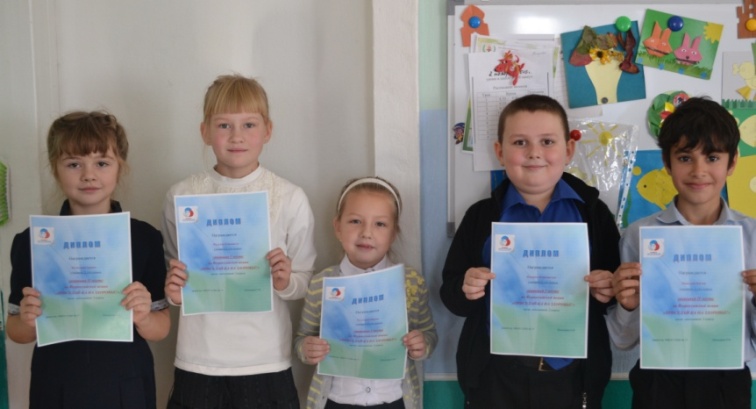 23
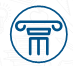 Побуждать созидать своё здоровье и делать осознанный профессиональный выбор
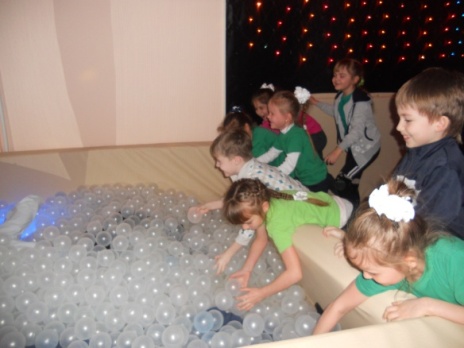 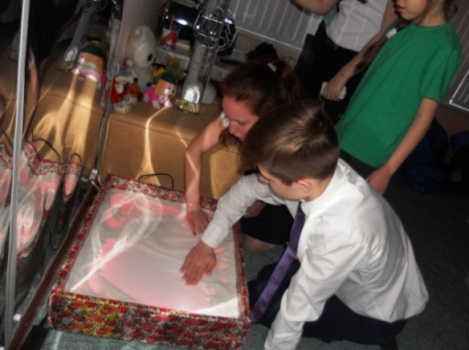 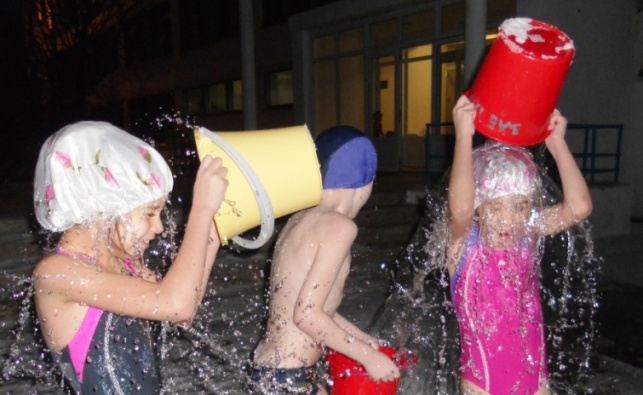 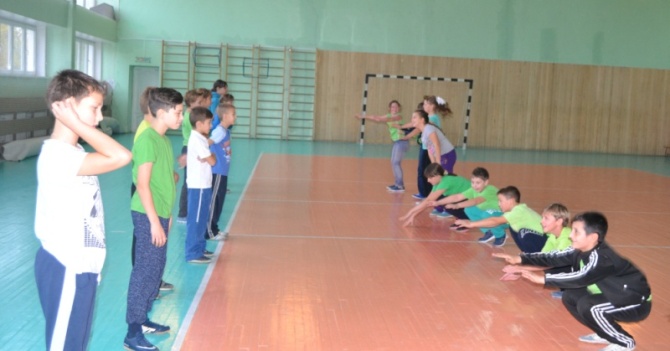 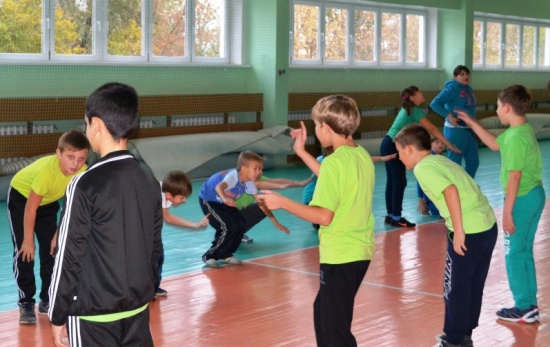 Закаливание учащихся
Всероссийская акция 
«Приседайте на здоровье!»
Социально-образовательный  проект  
«Университетские субботы» 
(ИУБиП, 23.01.2017)
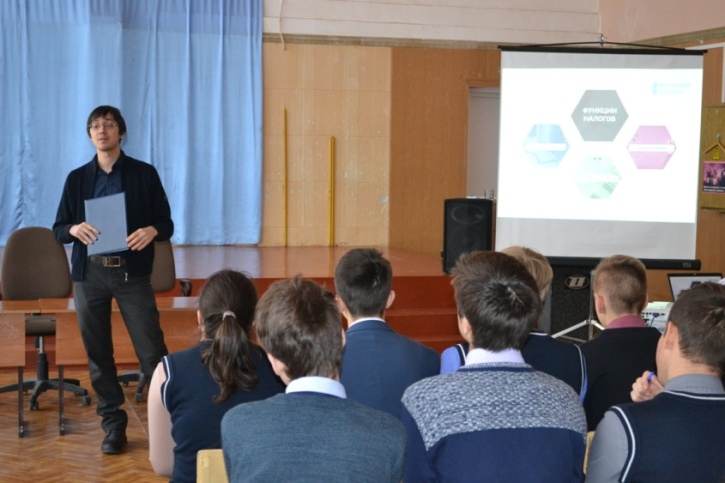 24
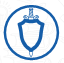 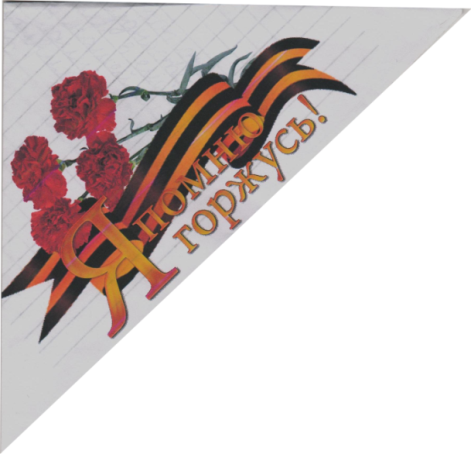 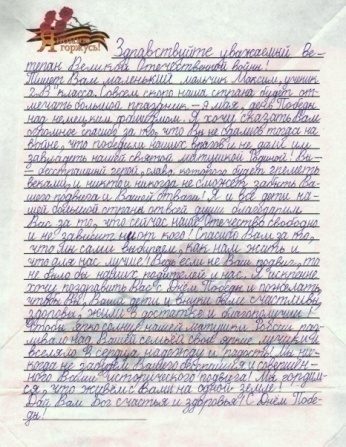 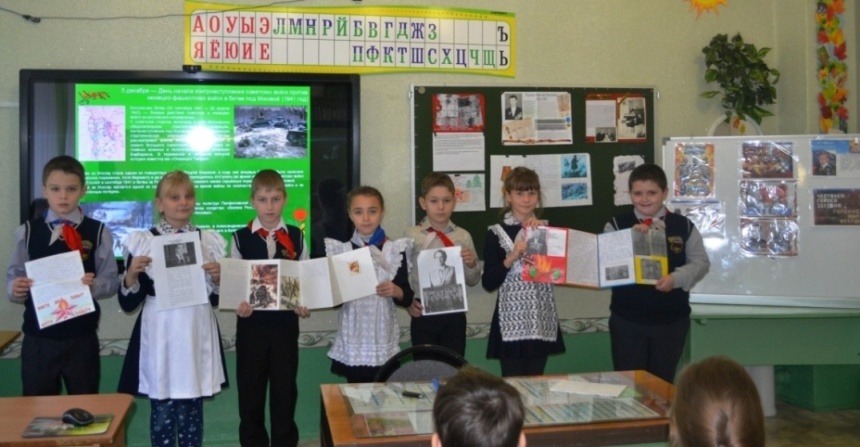 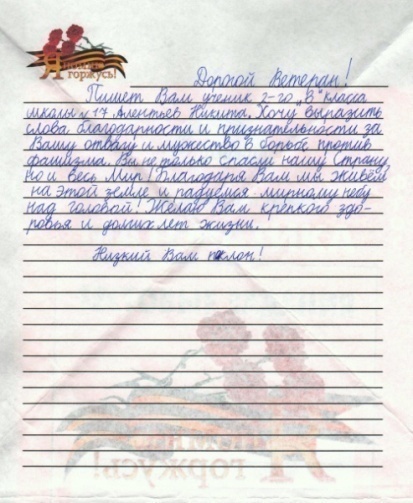 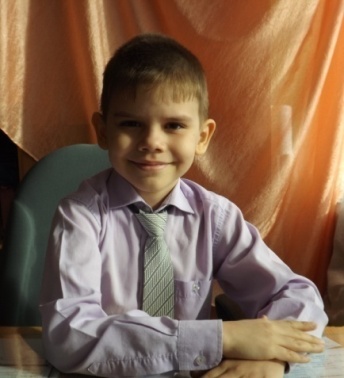 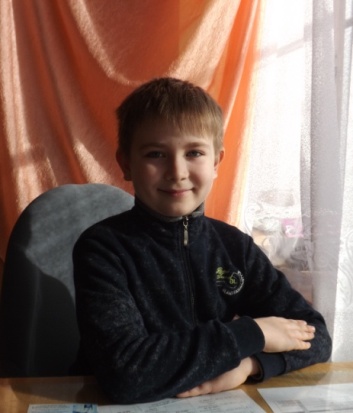 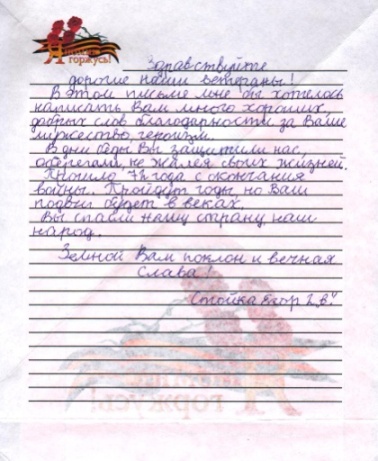 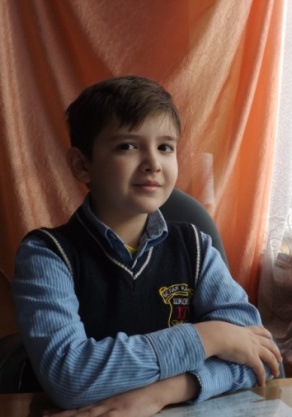 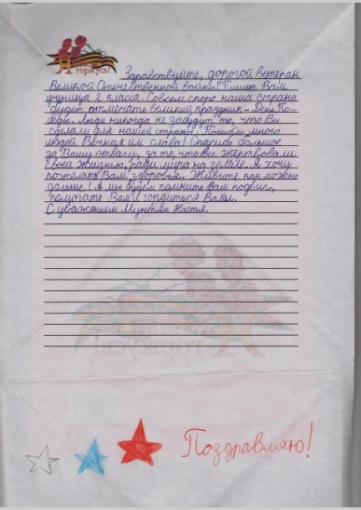 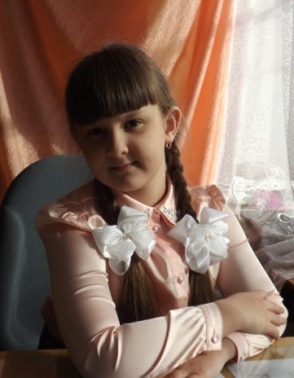 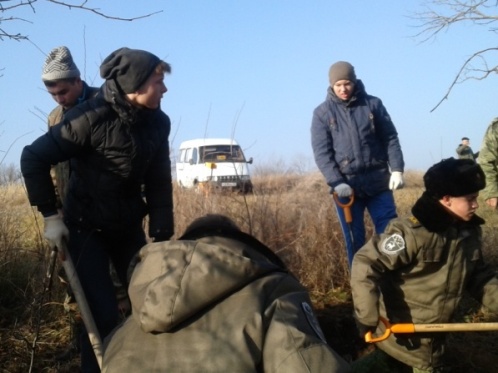 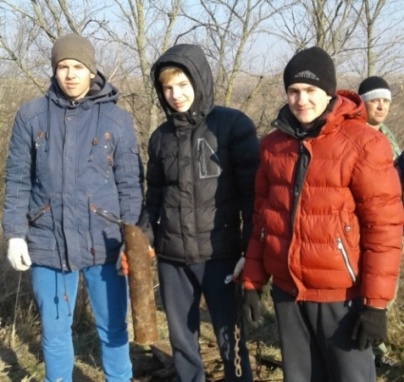 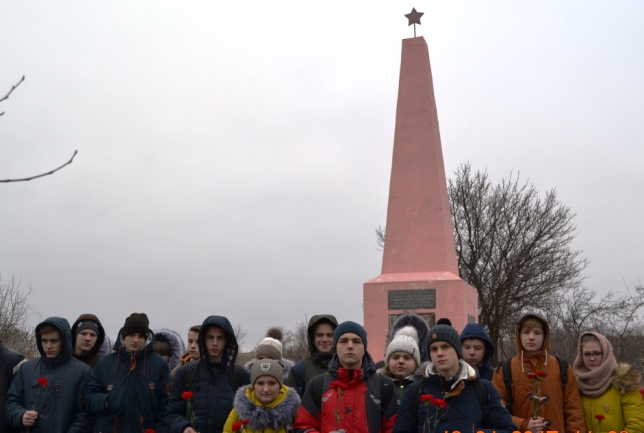 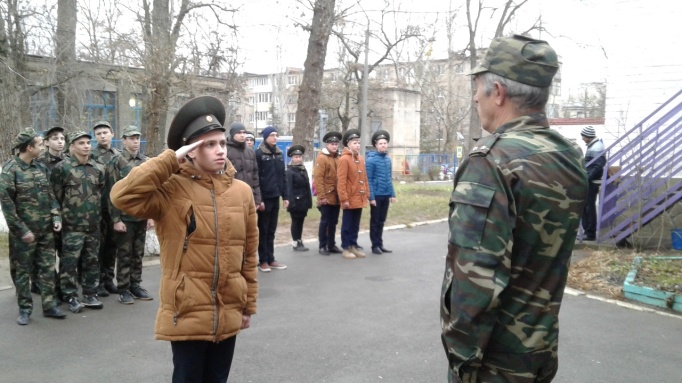 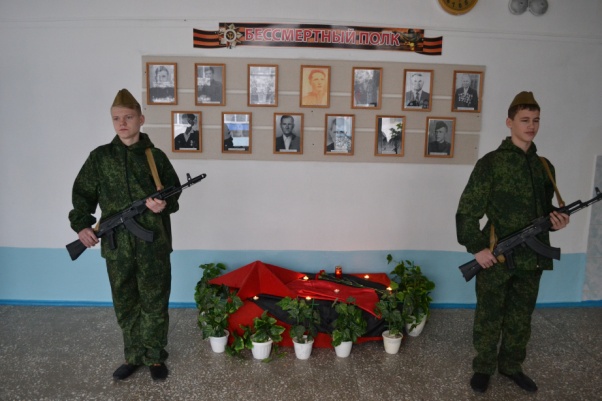 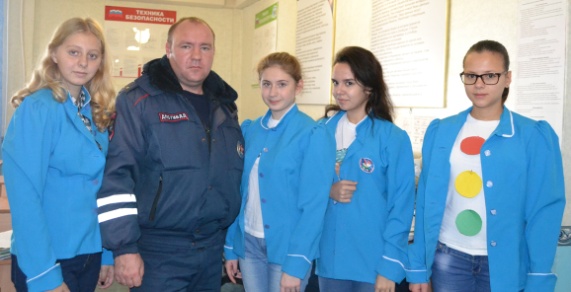 25
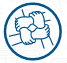 Я – волонтёр!
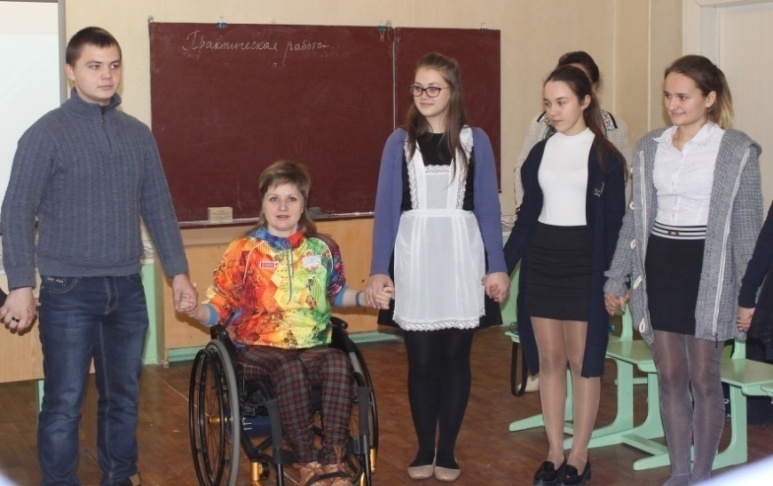 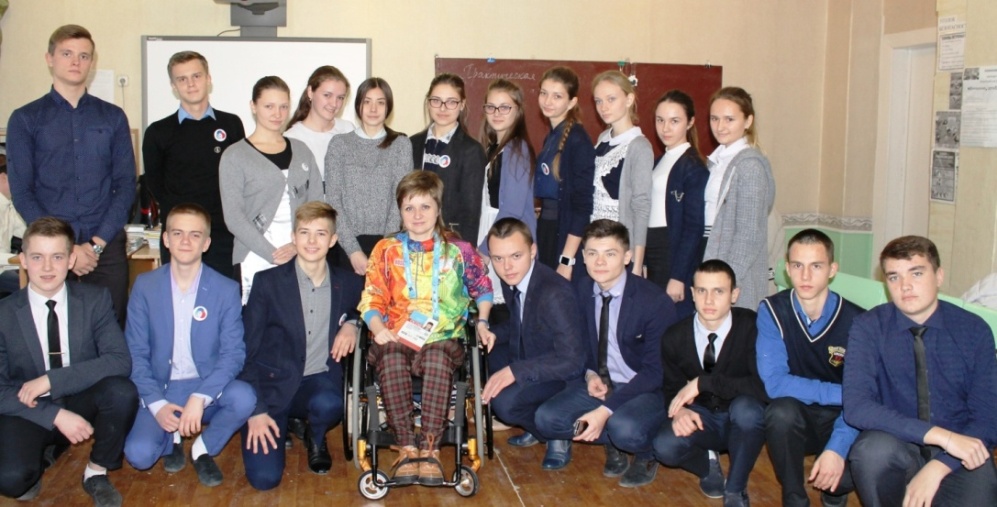 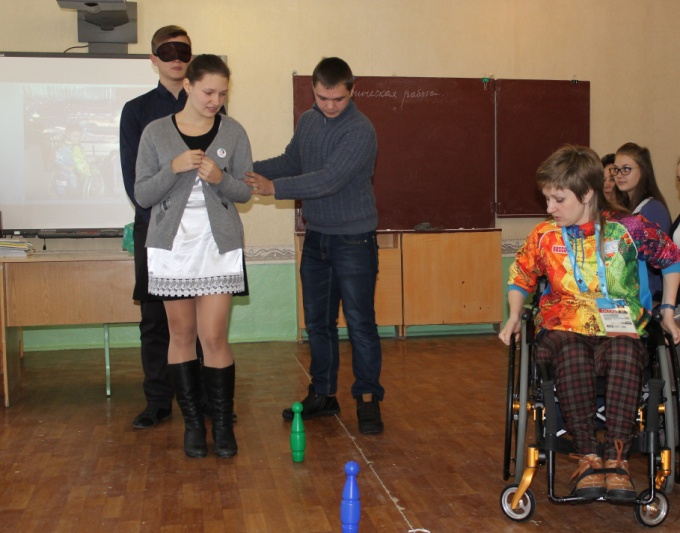 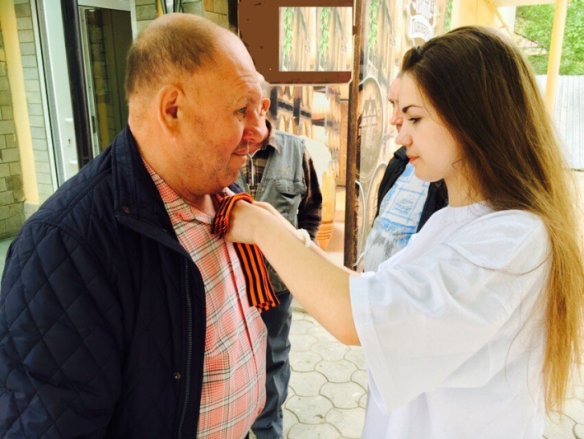 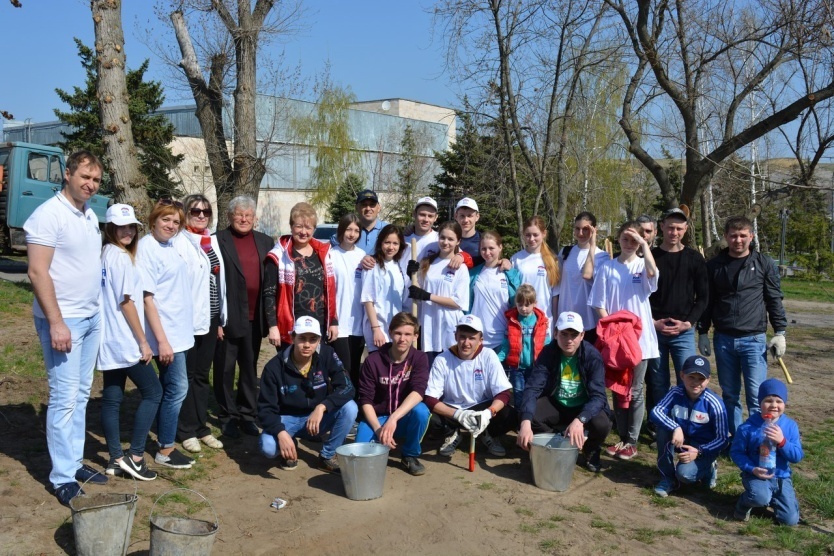 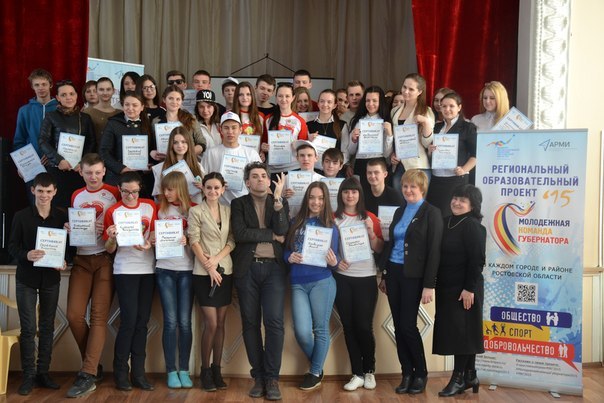 26
Волонтреский отряд «Мы вместе», работает в культурном и социальном направлении с 2017 года.
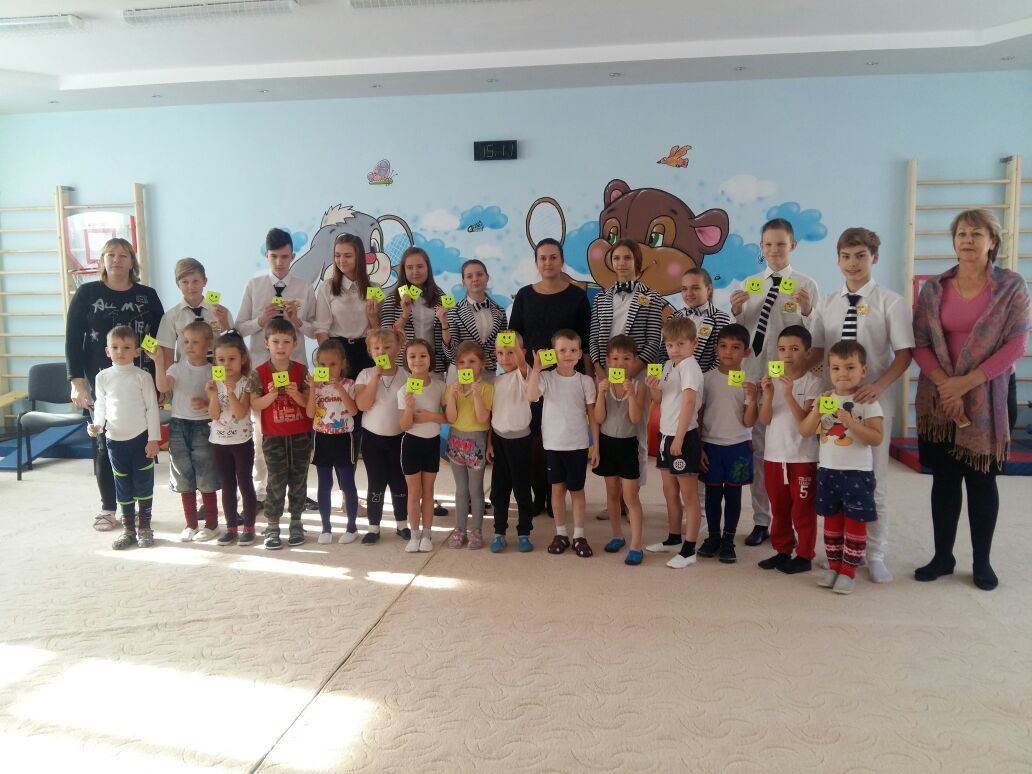 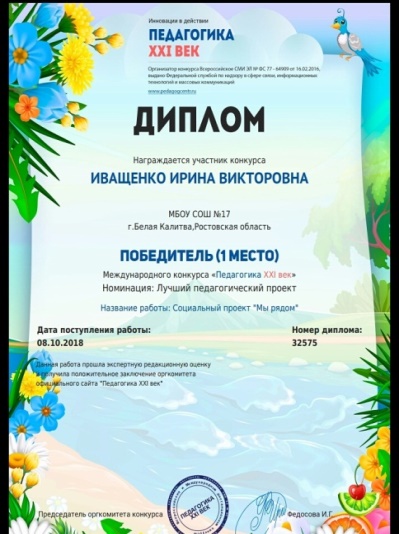 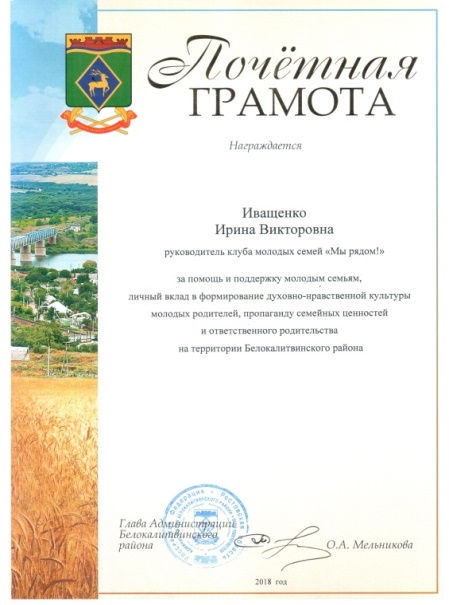 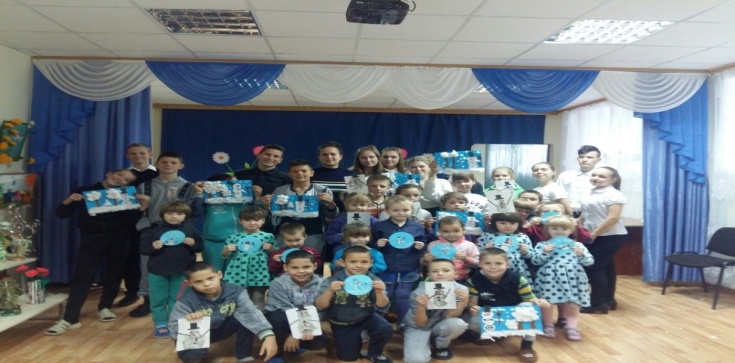 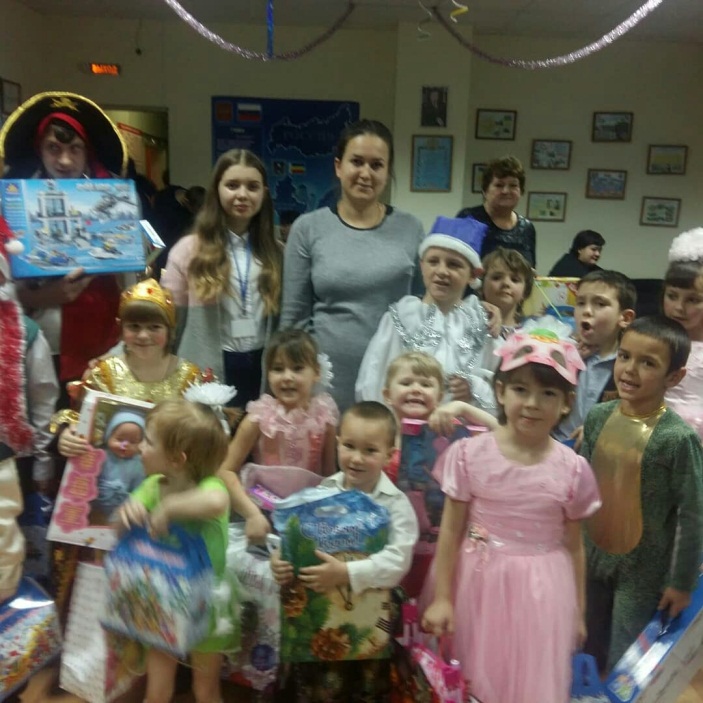 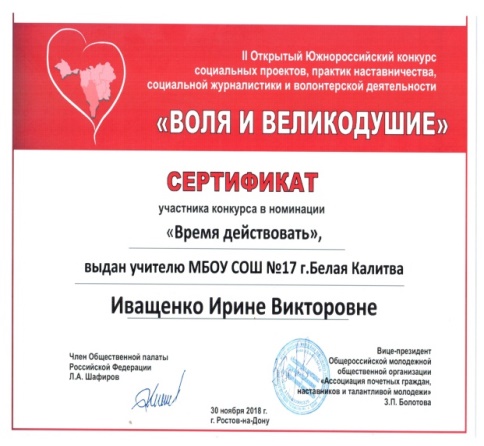 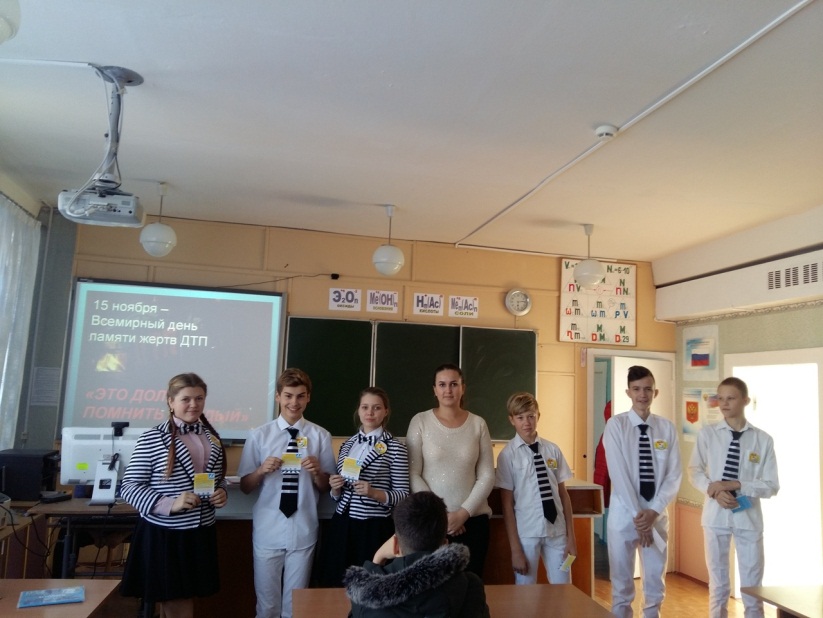 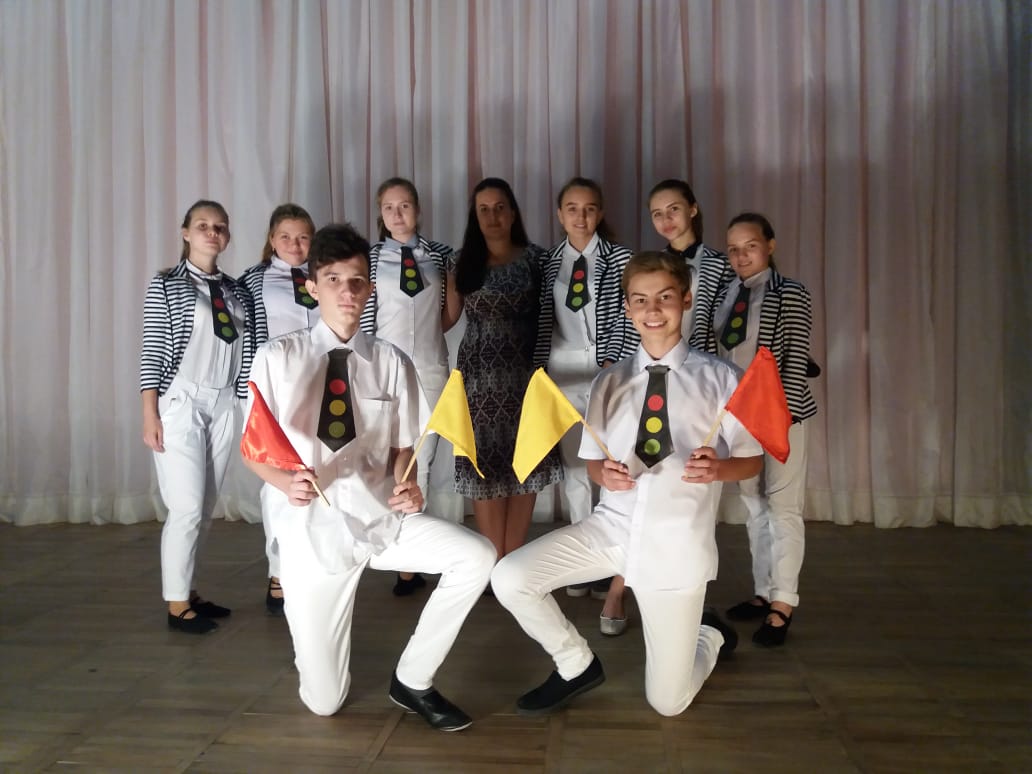 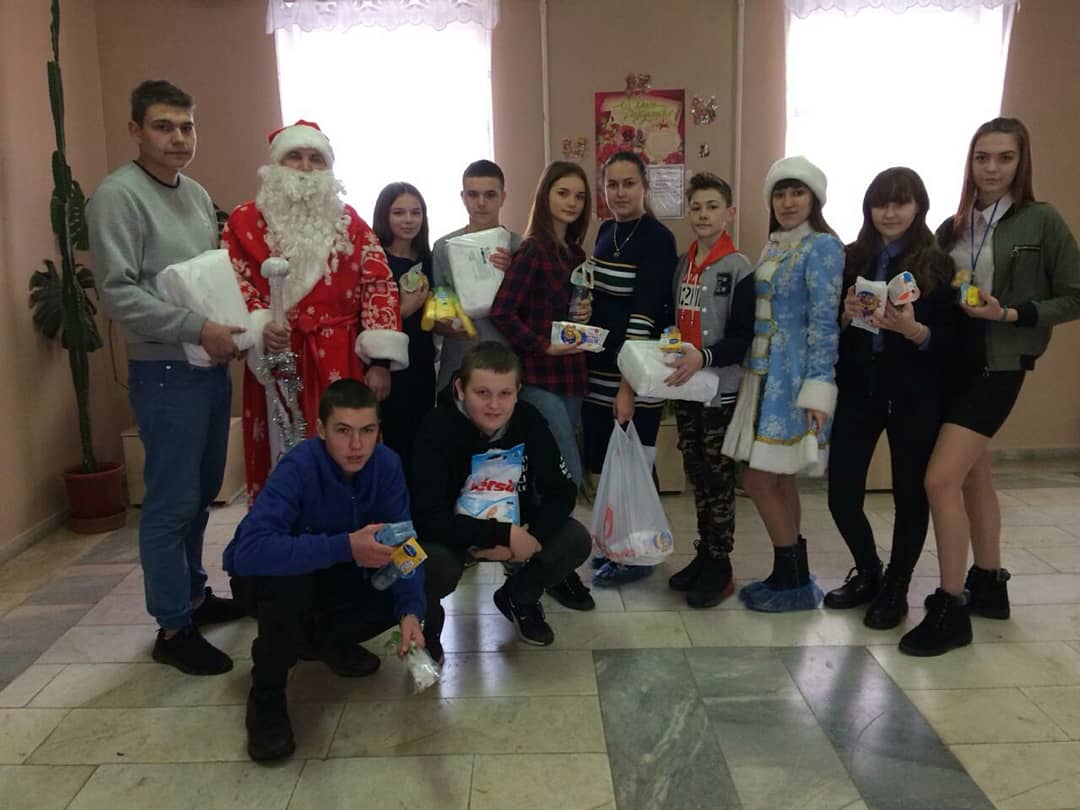 27
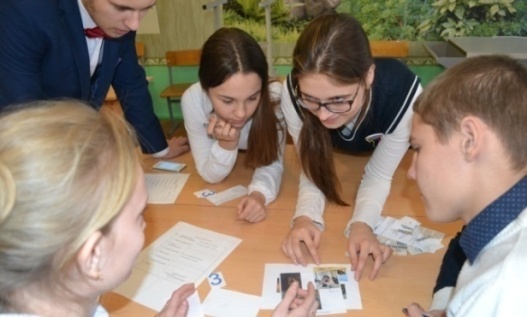 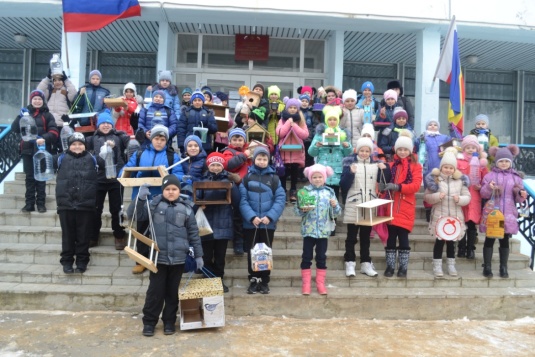 ПОЗНАЕМ, ДРУЖИМ И РАЗВИВАЕМСЯ – ВМЕСТЕ С РОССИЙСКИМ ДВИЖЕНИЕМ ШКОЛЬНИКОВ!
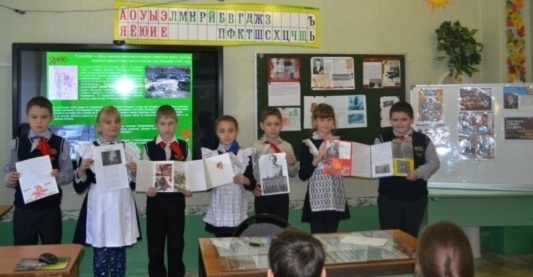 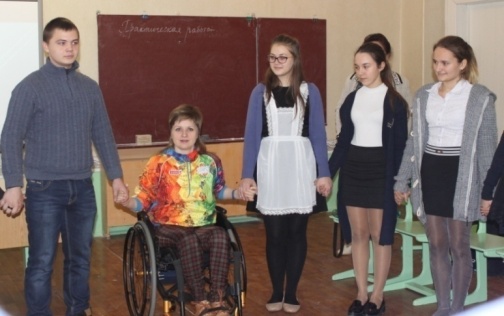 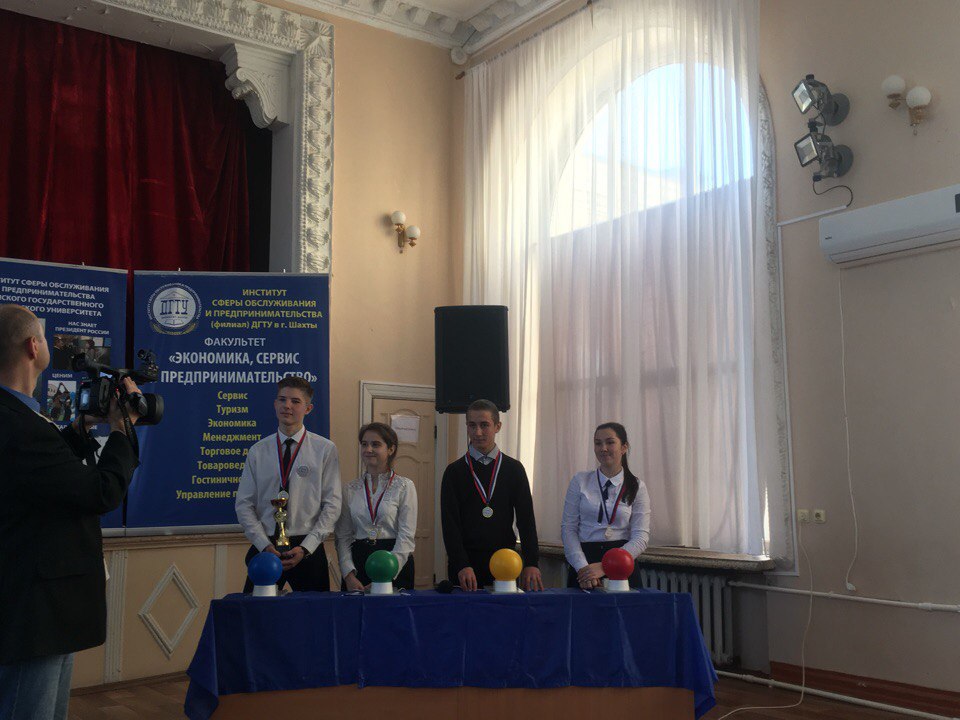 «МЫ САМИ ВЫБИРАЕМ, КАКИМ БУДЕТ НАШЕ БУДУЩЕЕ»
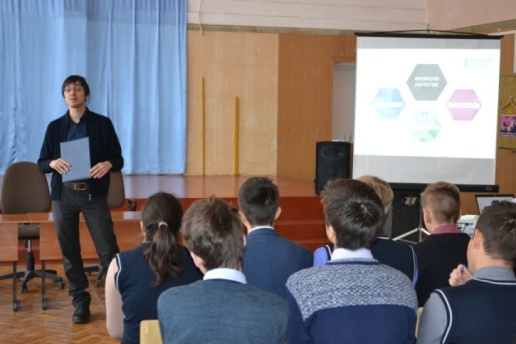 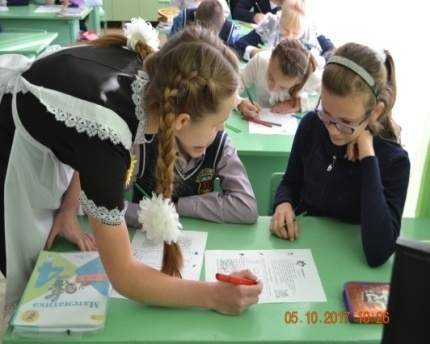 ОТ МАЛЕНЬКИХ УСПЕХОВ – 
К БОЛЬШОМУ БУДУЩЕМУ
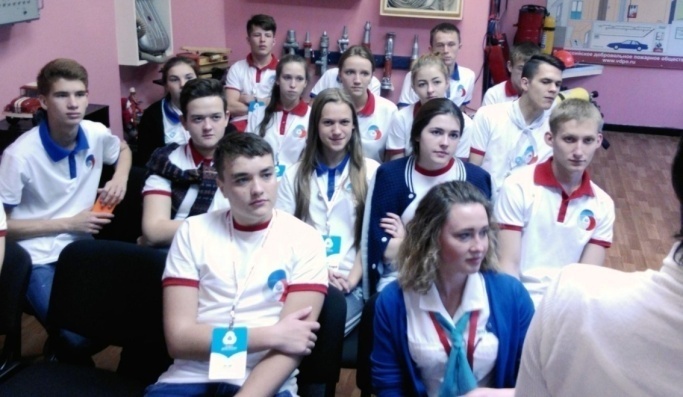 28